Peningamál 2017/2
Myndir
I Efnahagshorfur, lykilforsendur og helstu óvissuþættir
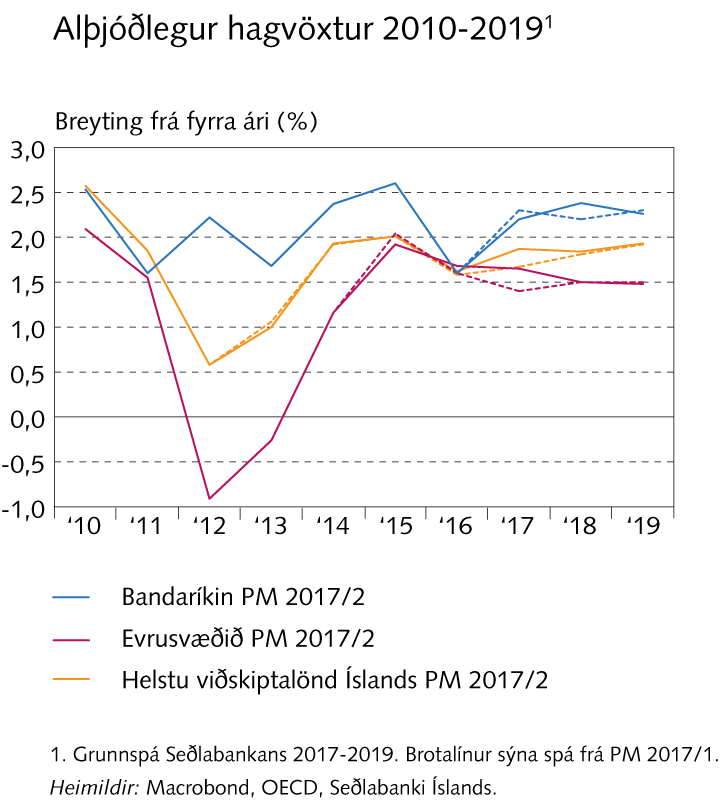 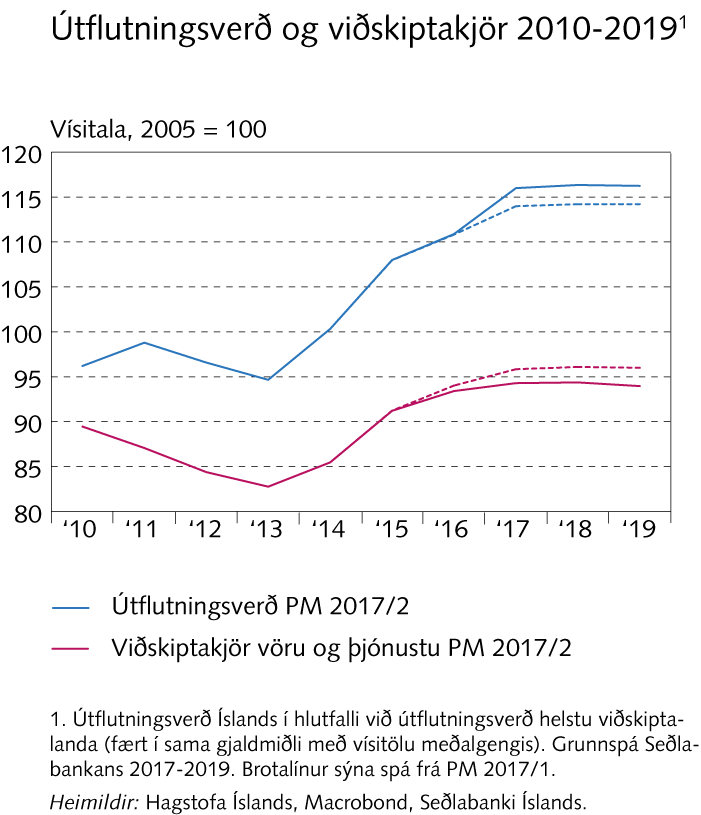 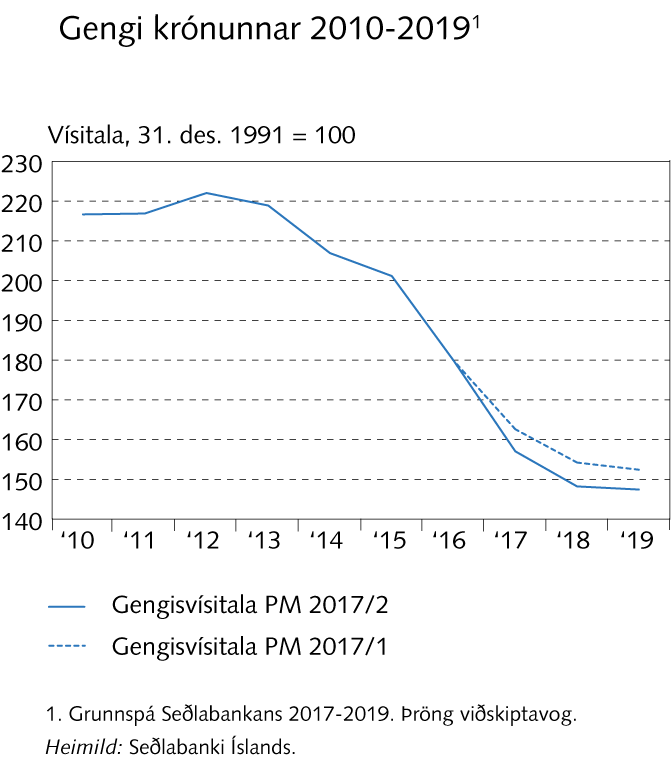 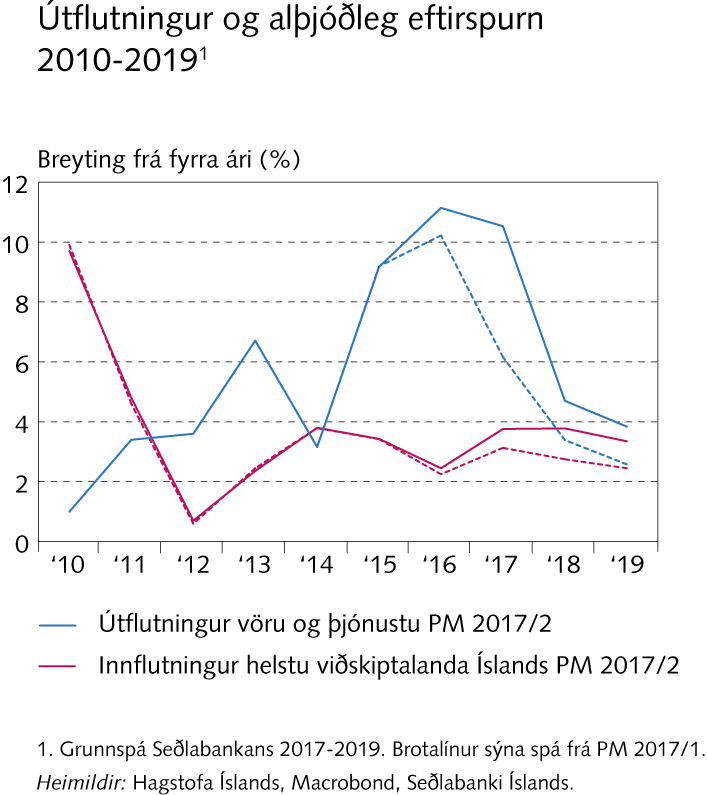 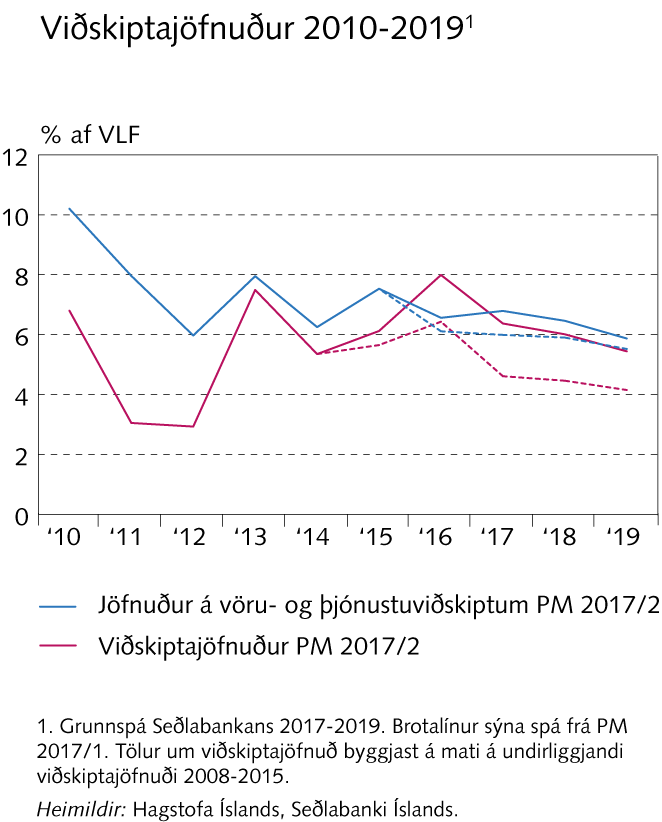 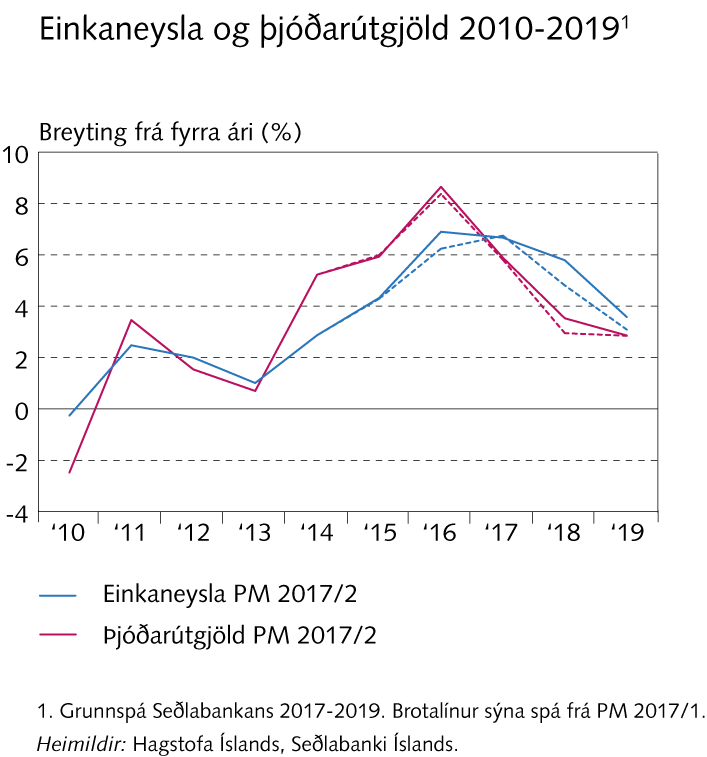 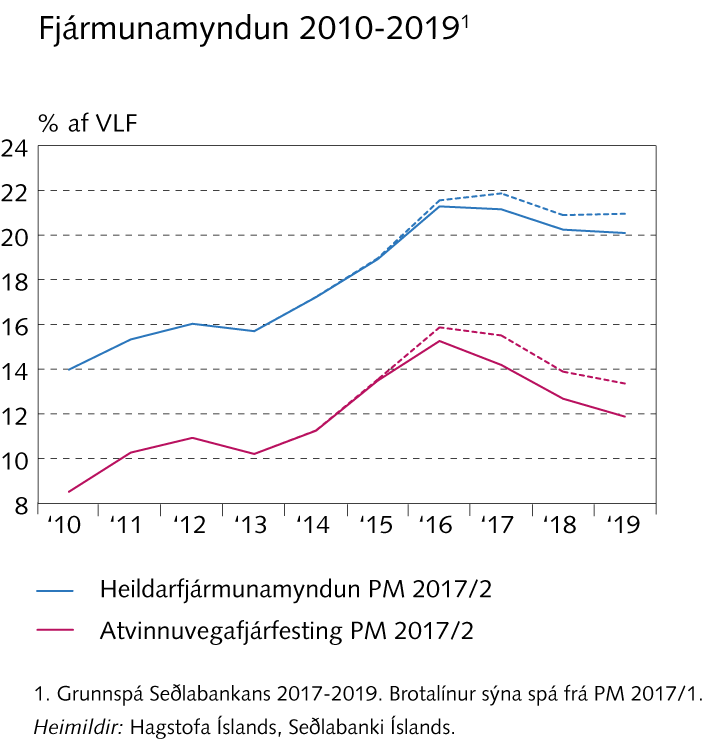 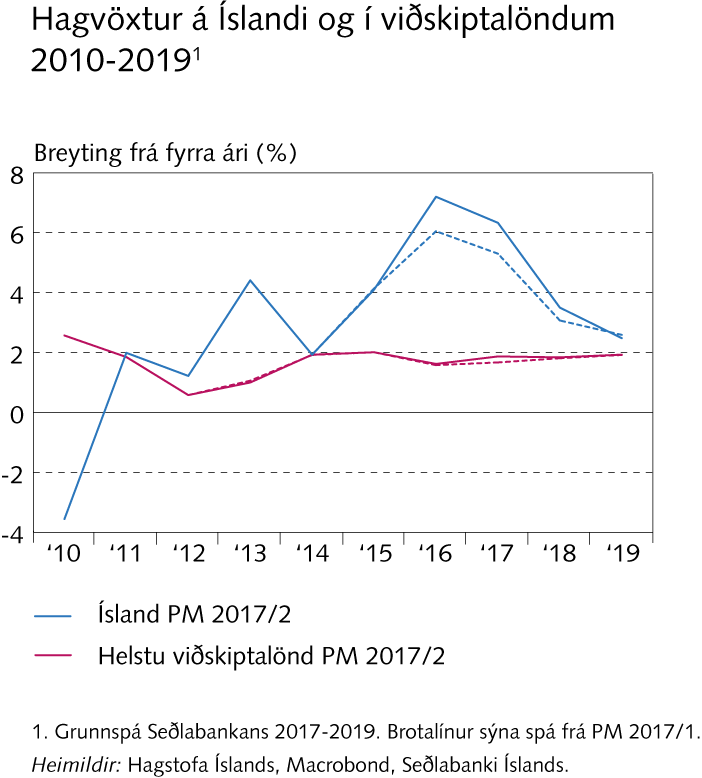 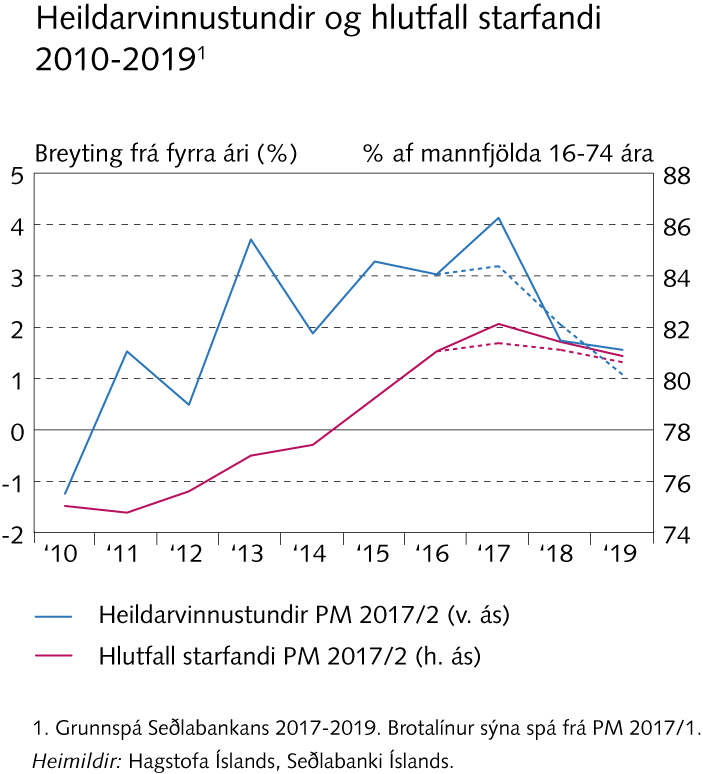 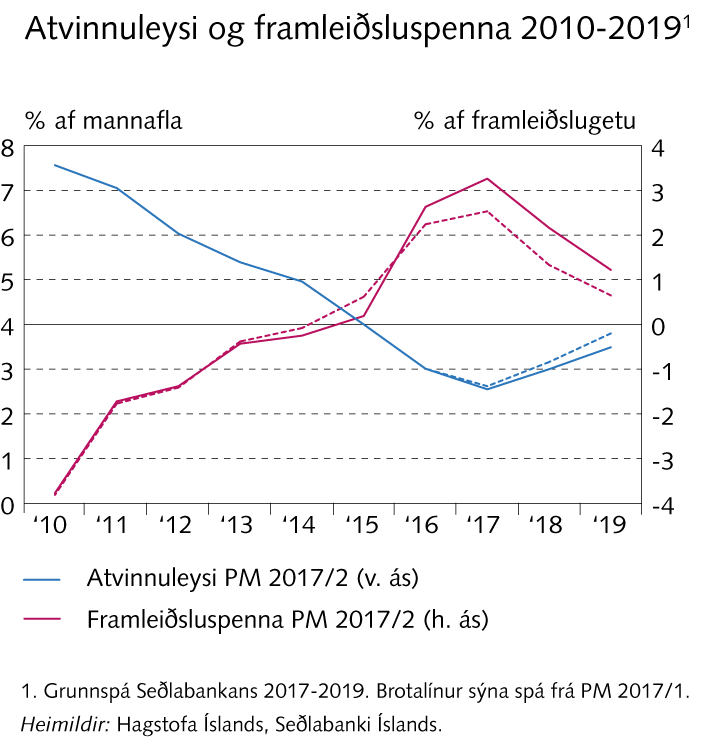 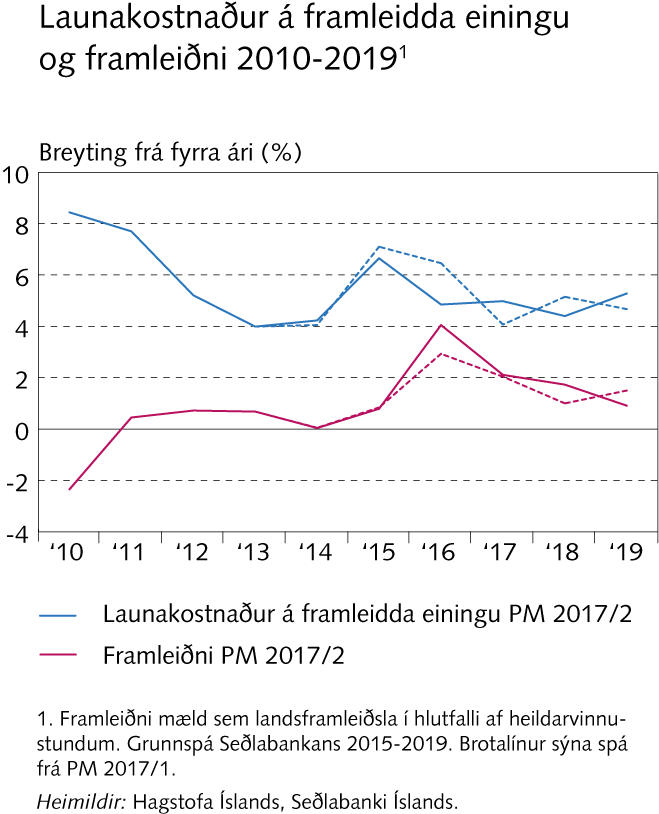 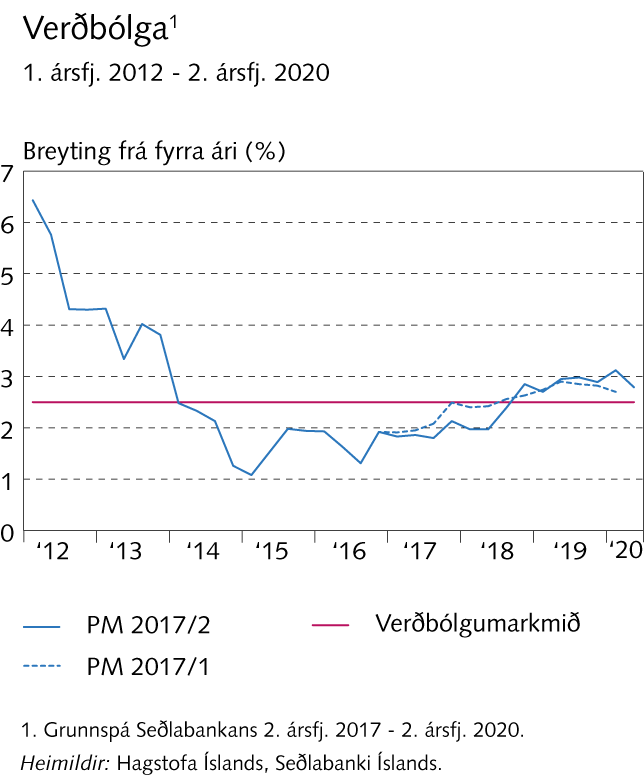 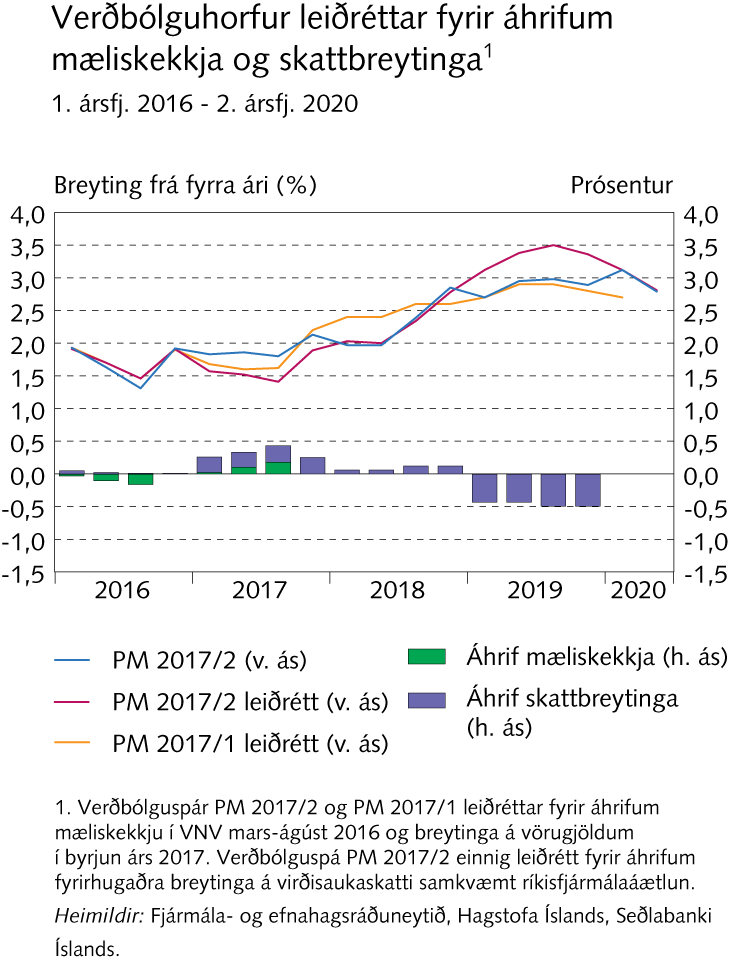 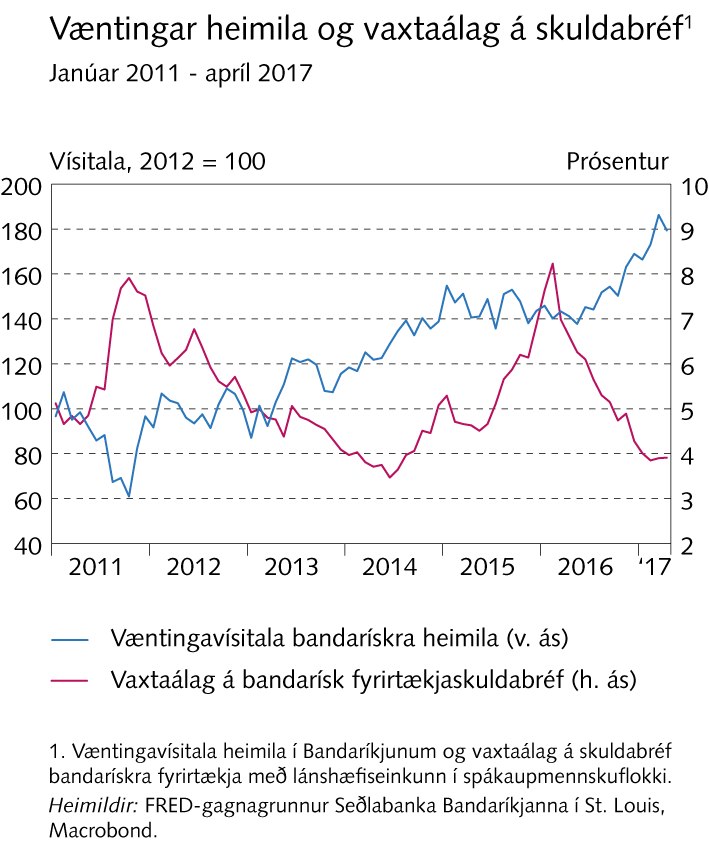 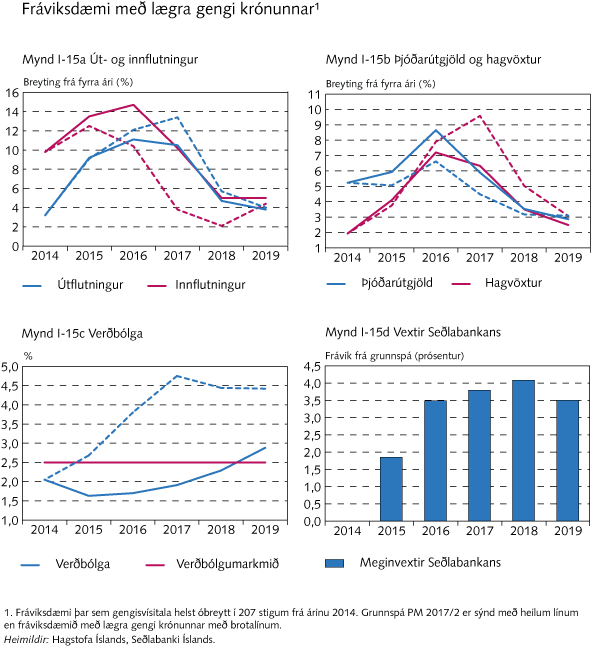 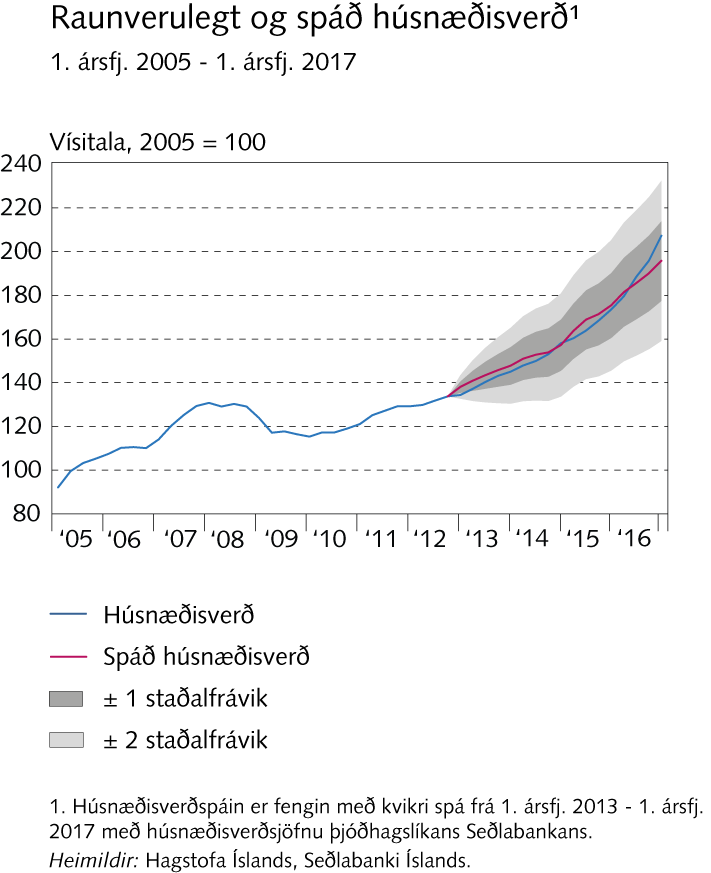 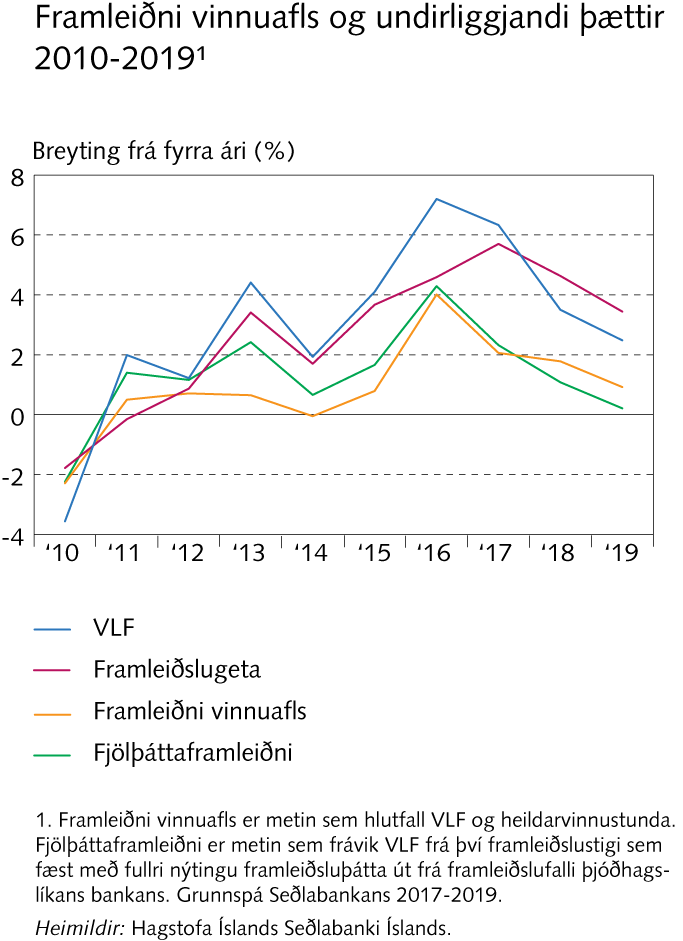 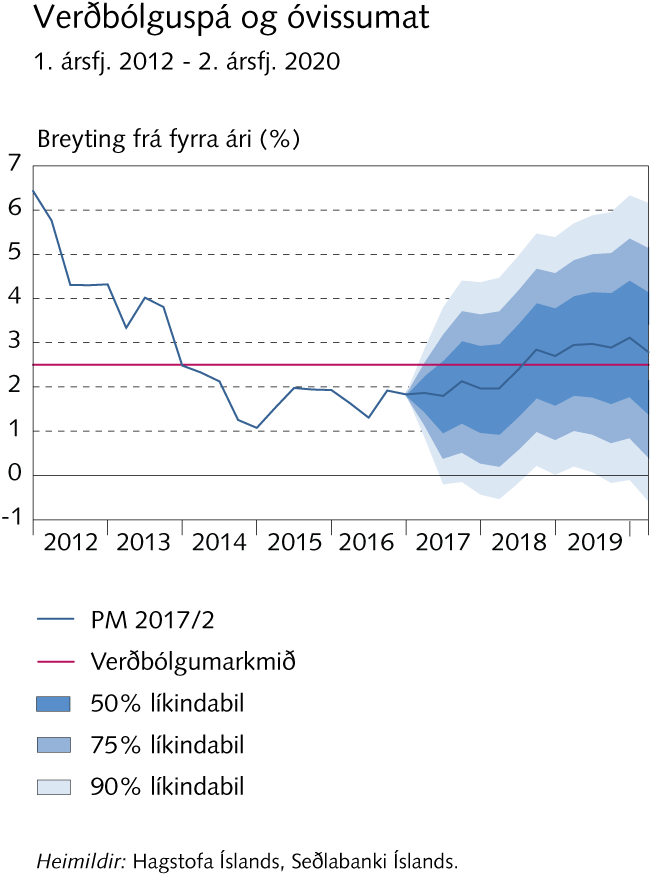 Kafli II
Alþjóðleg efnahagsmál og viðskiptakjör
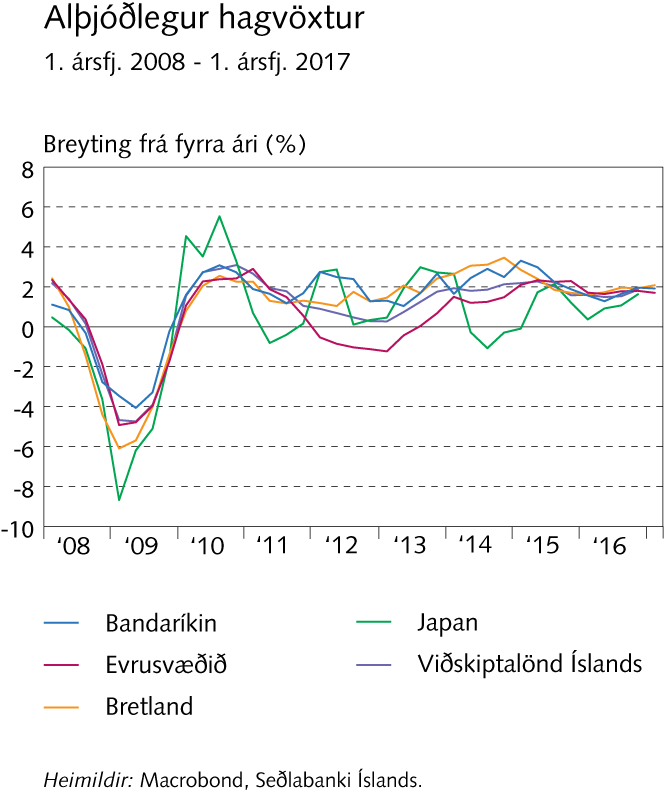 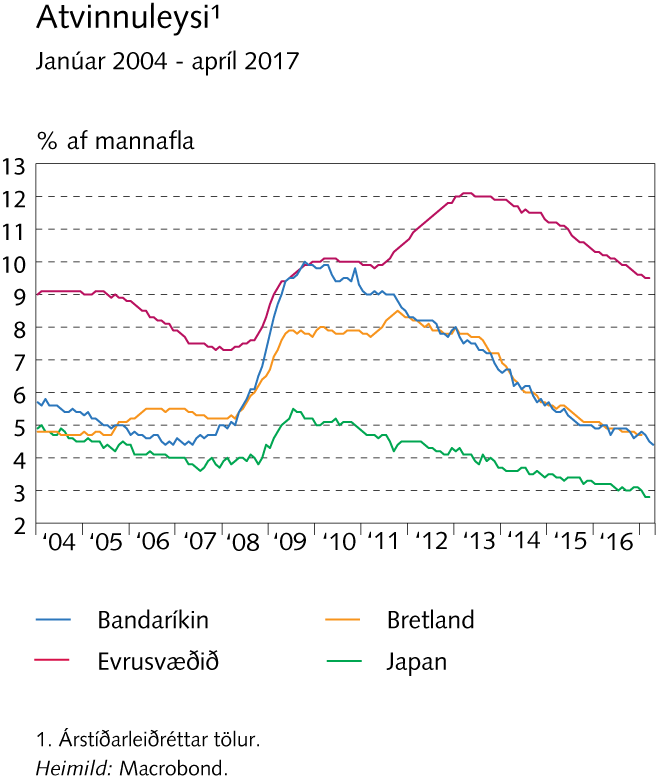 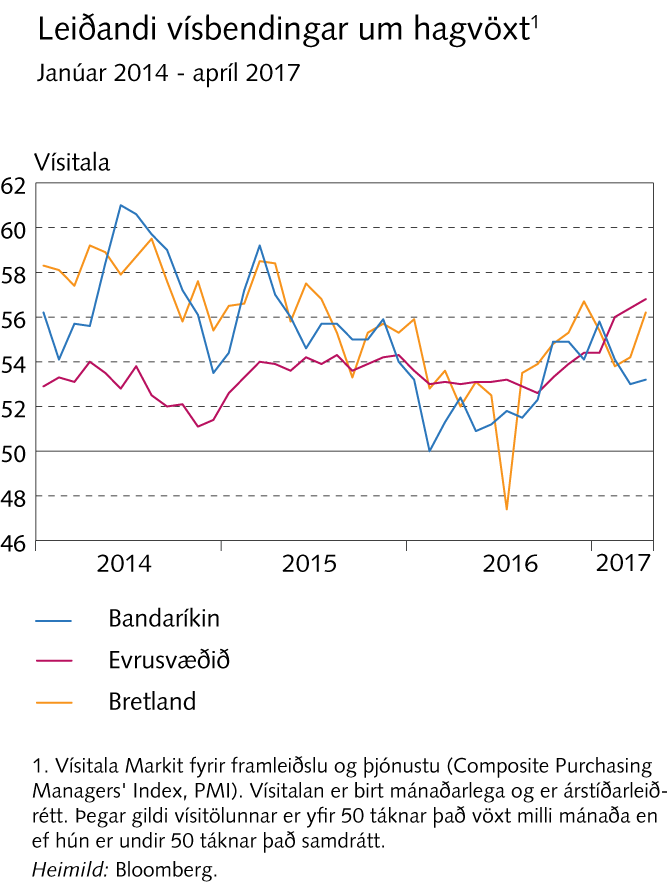 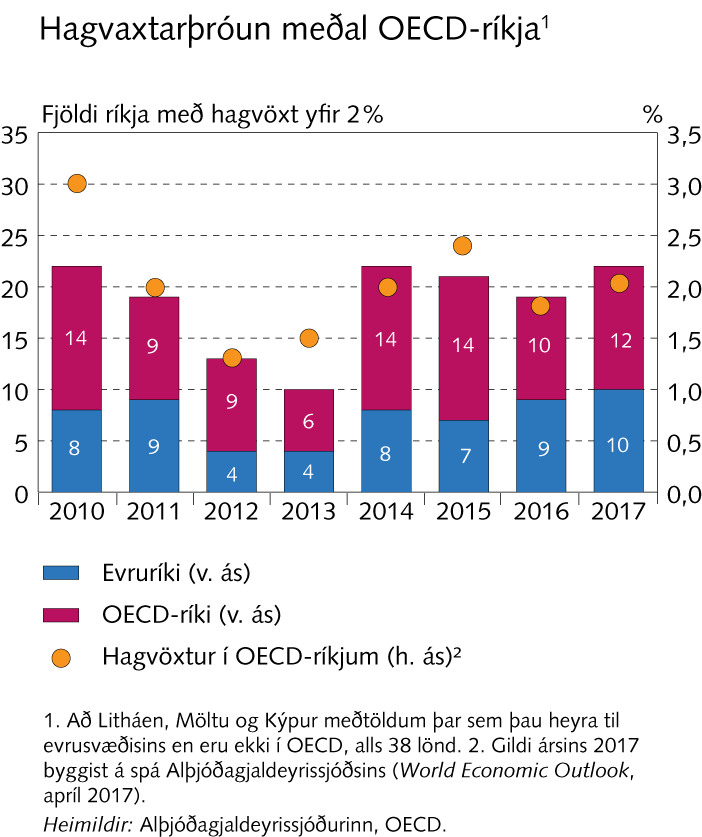 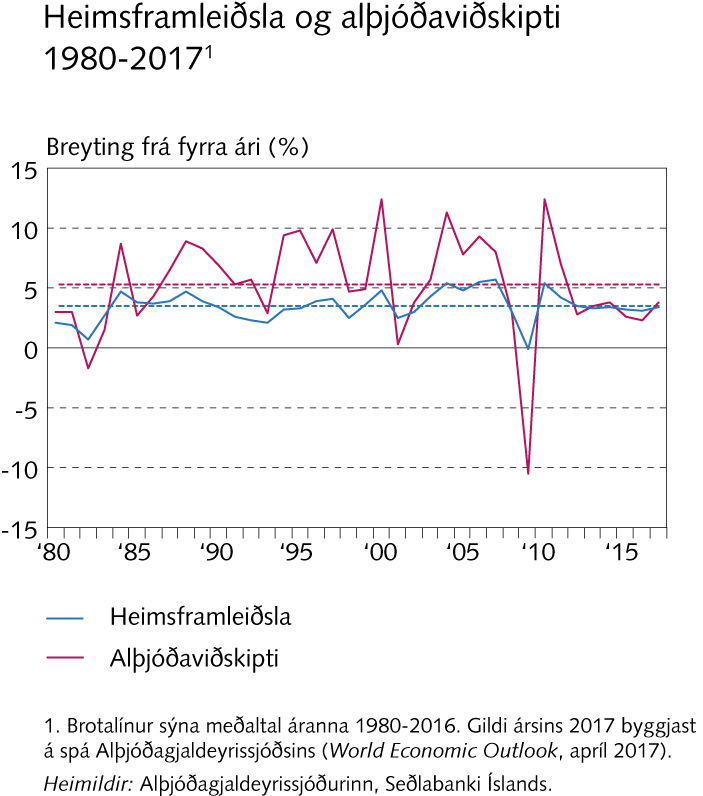 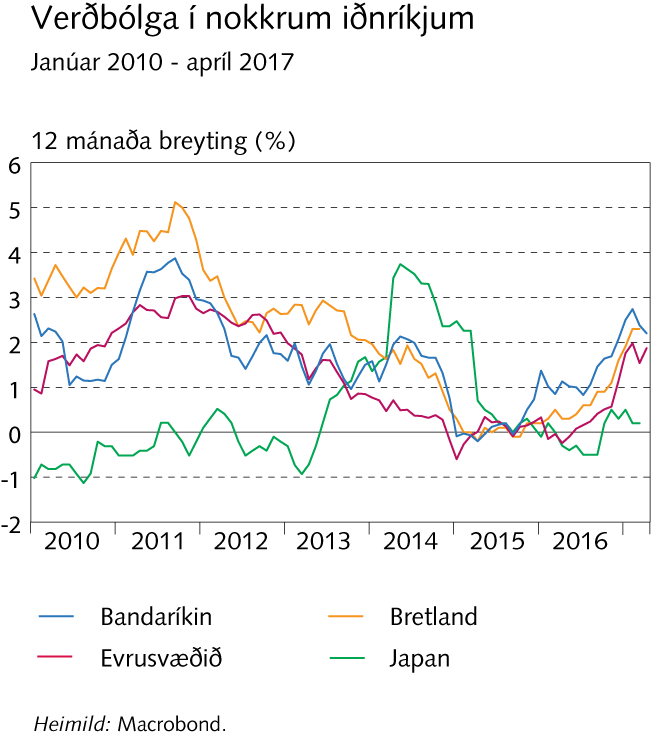 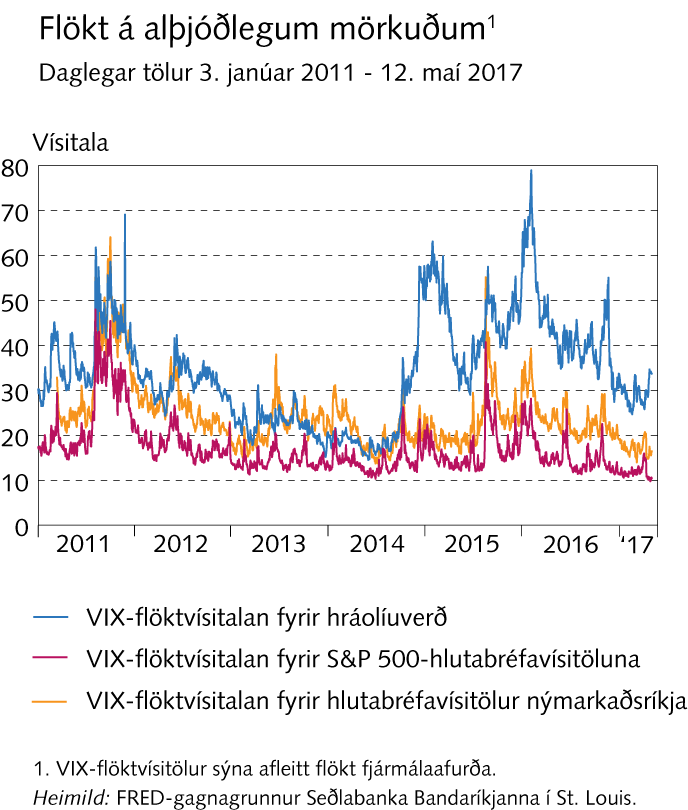 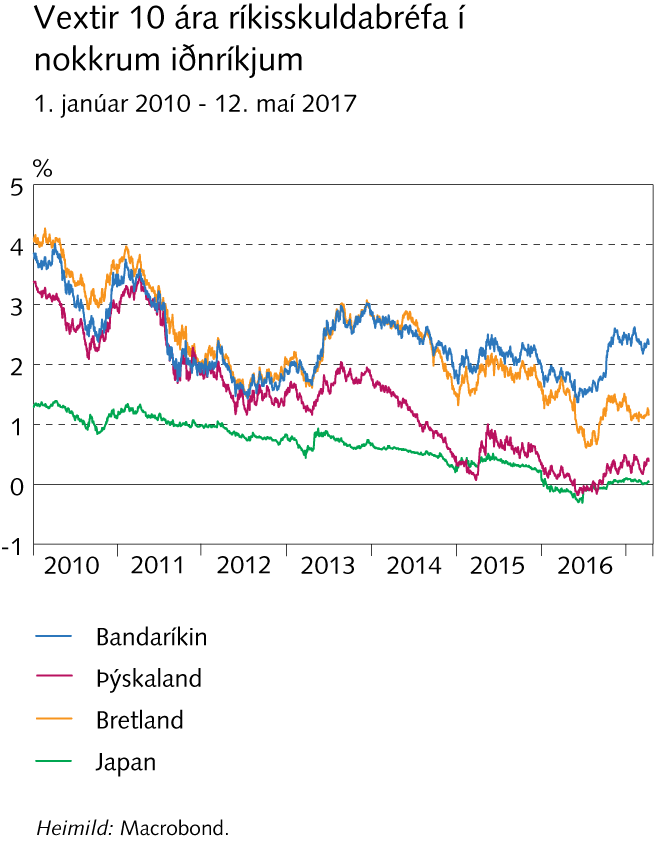 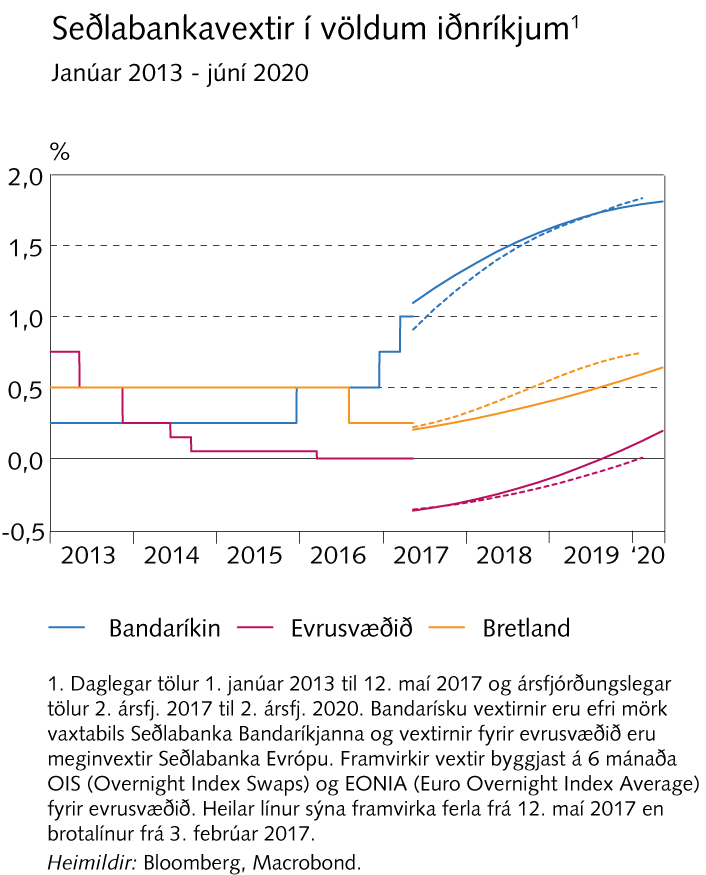 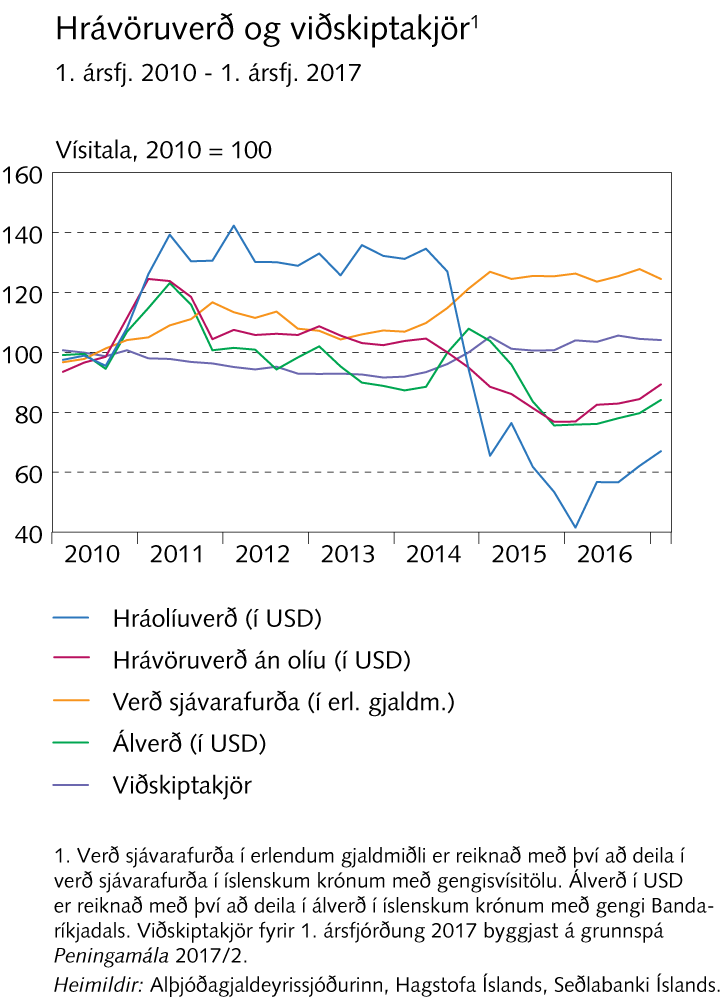 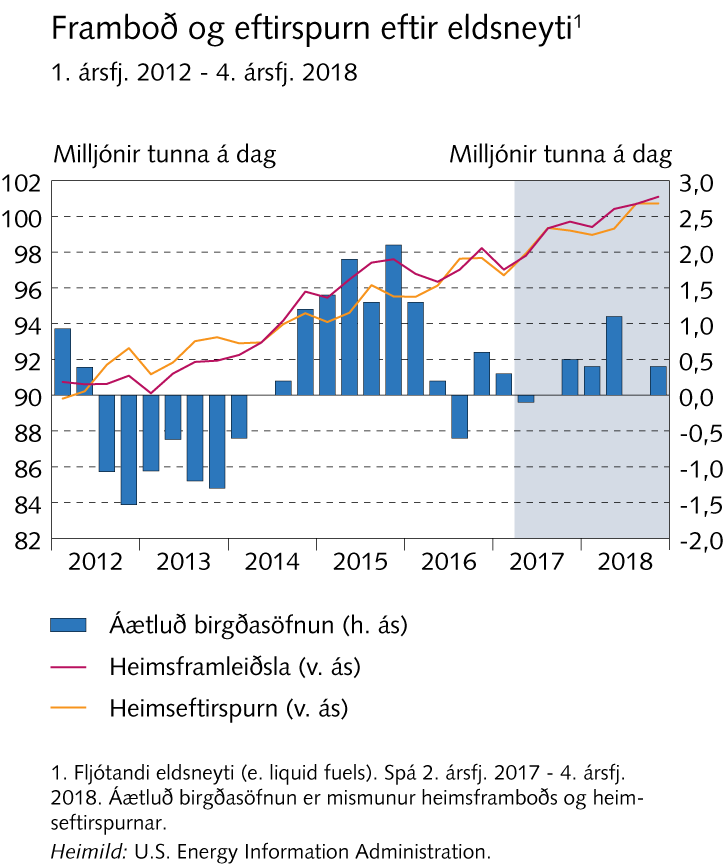 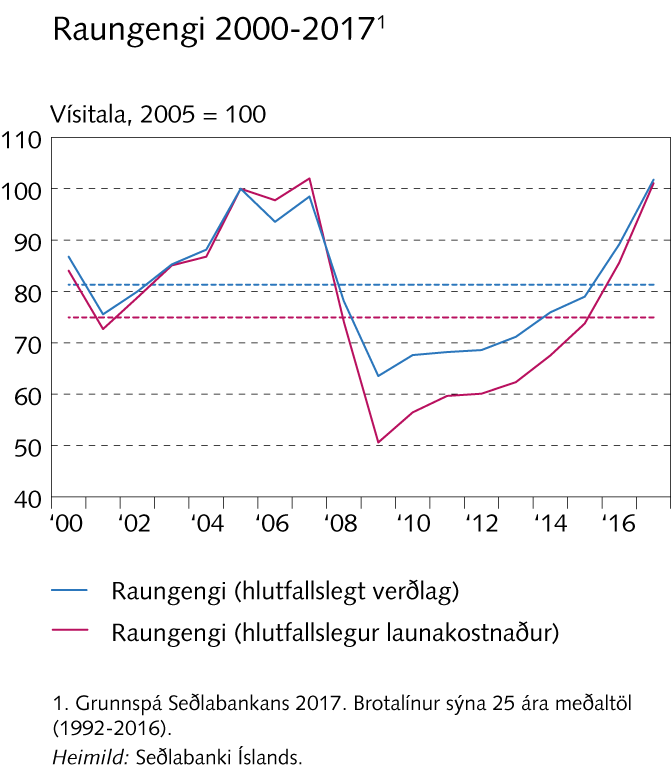 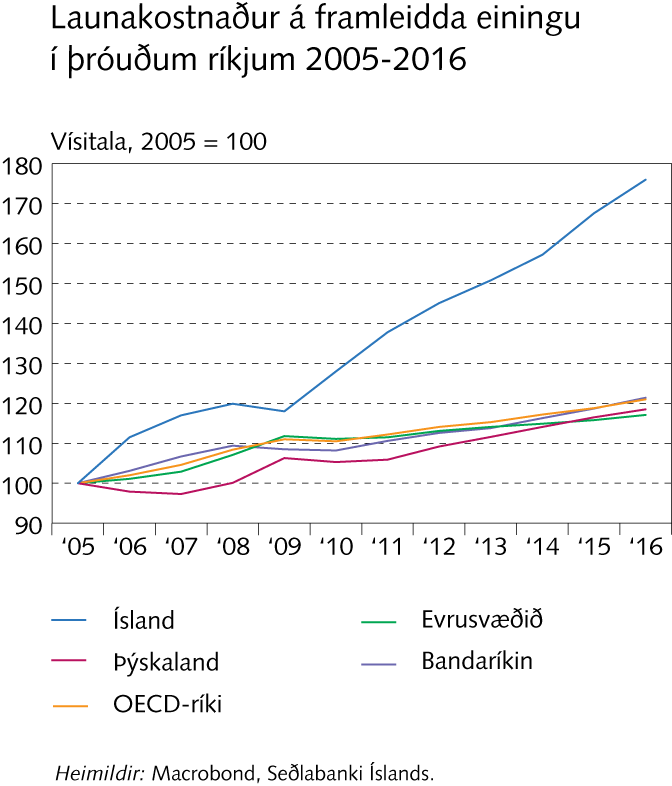 Kafli III
Peningastefnan og innlendir fjármálamarkaðir
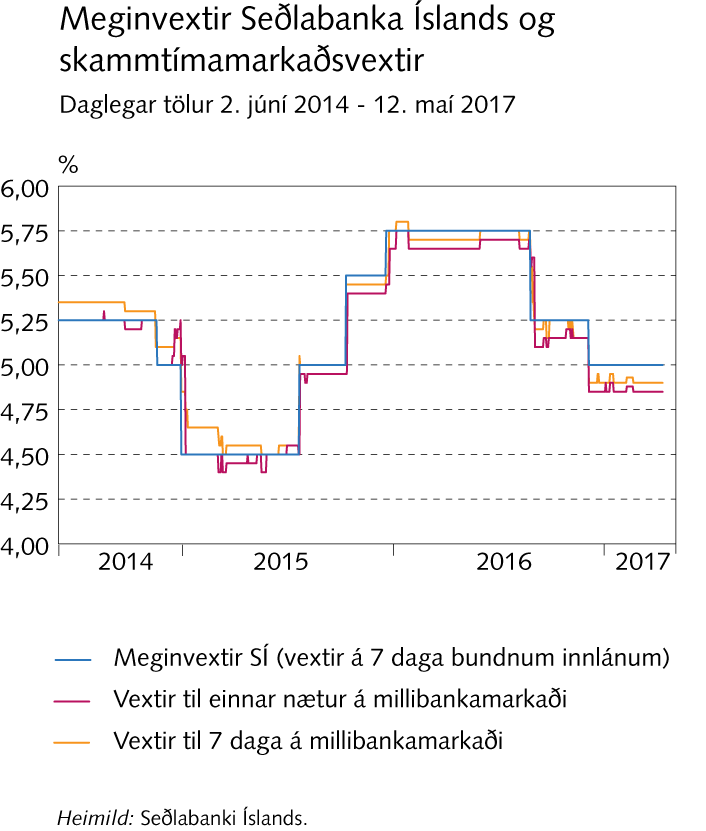 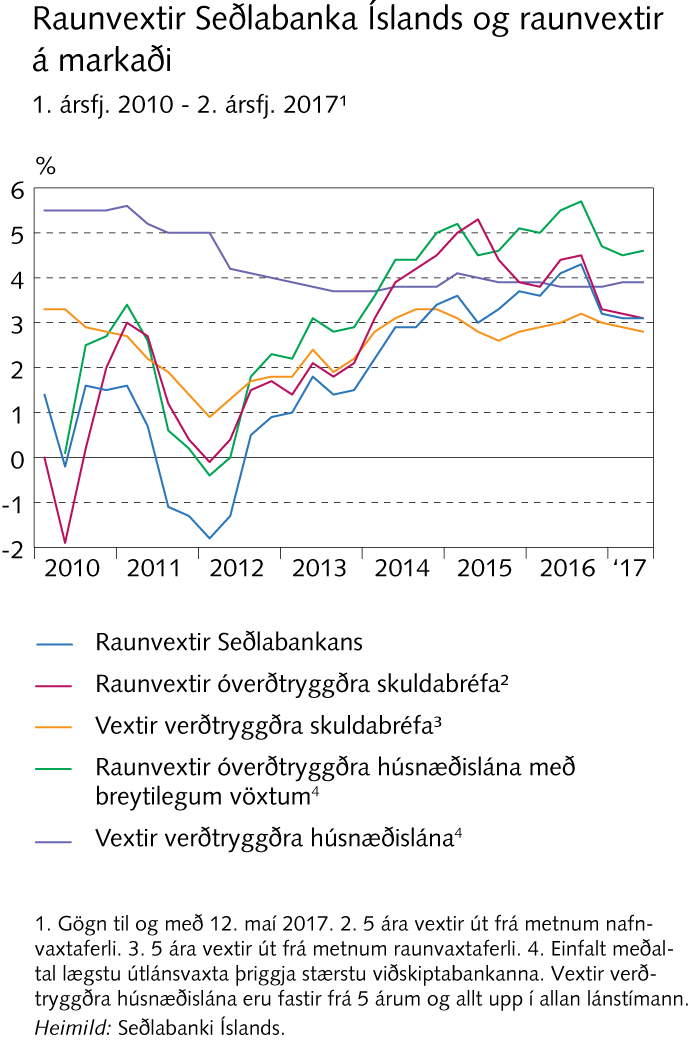 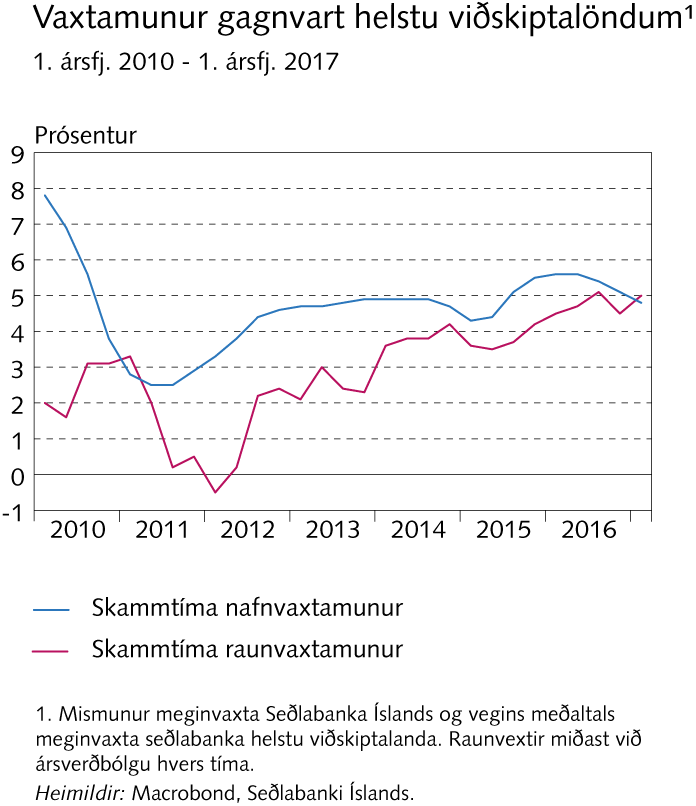 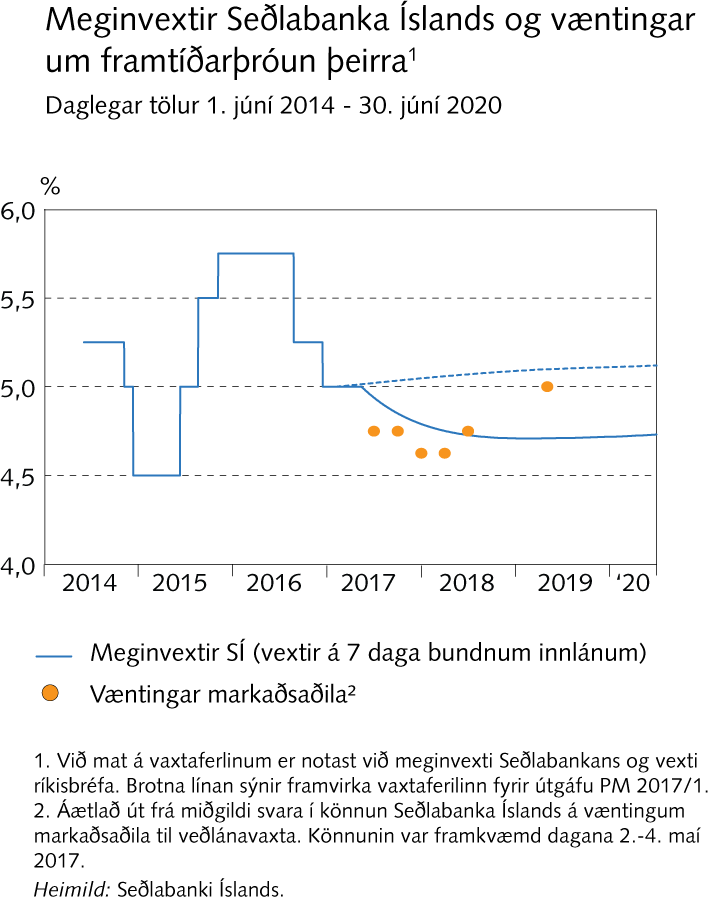 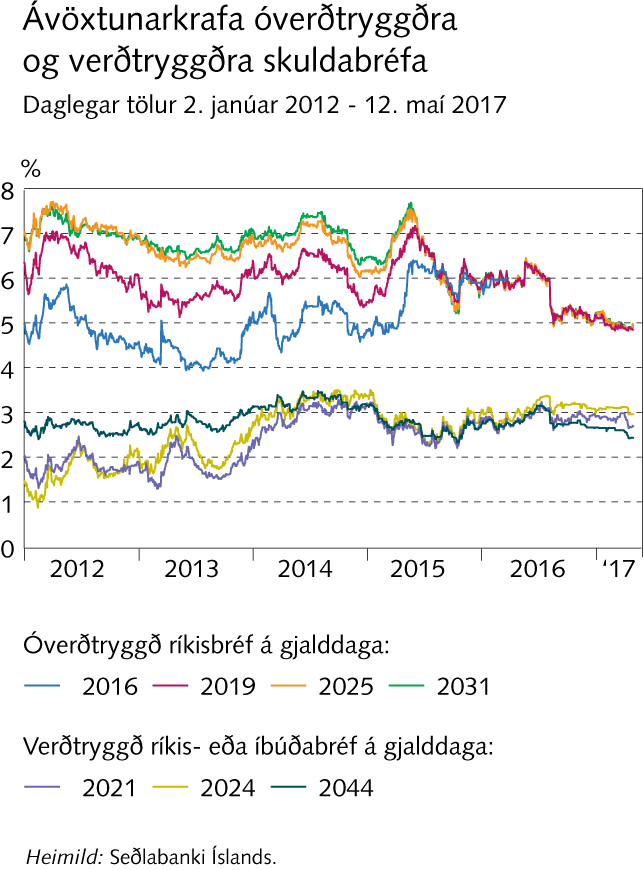 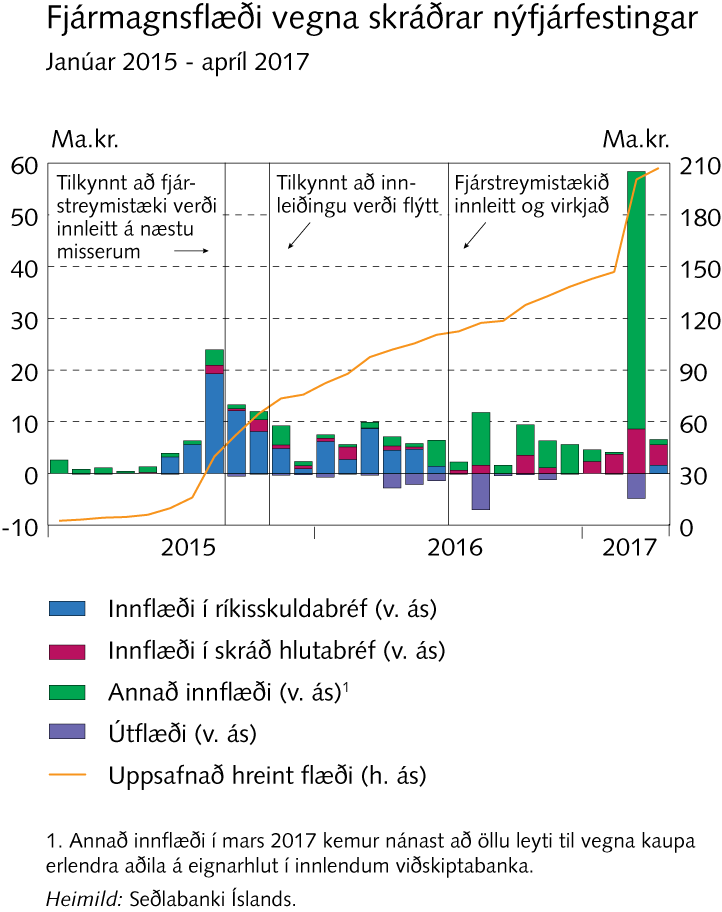 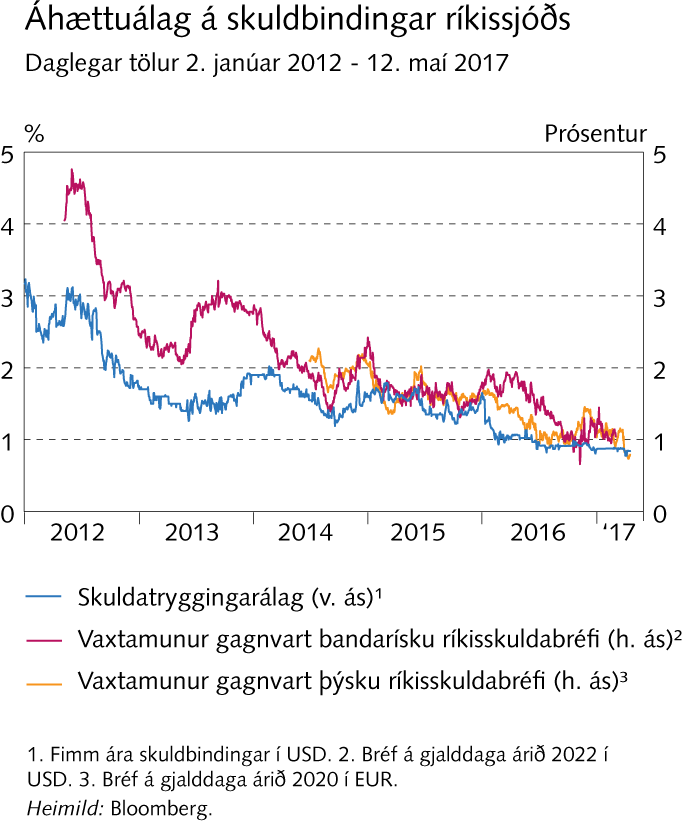 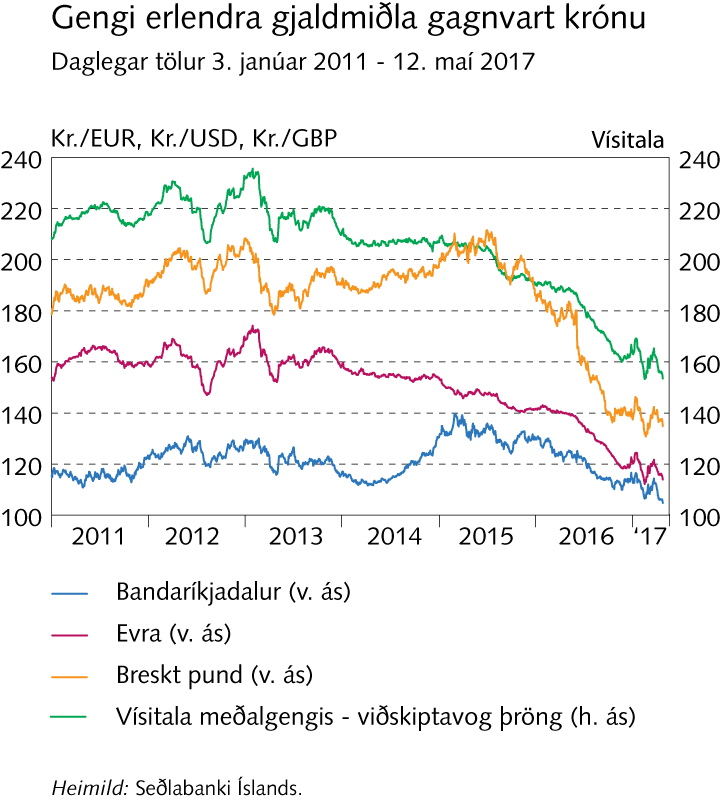 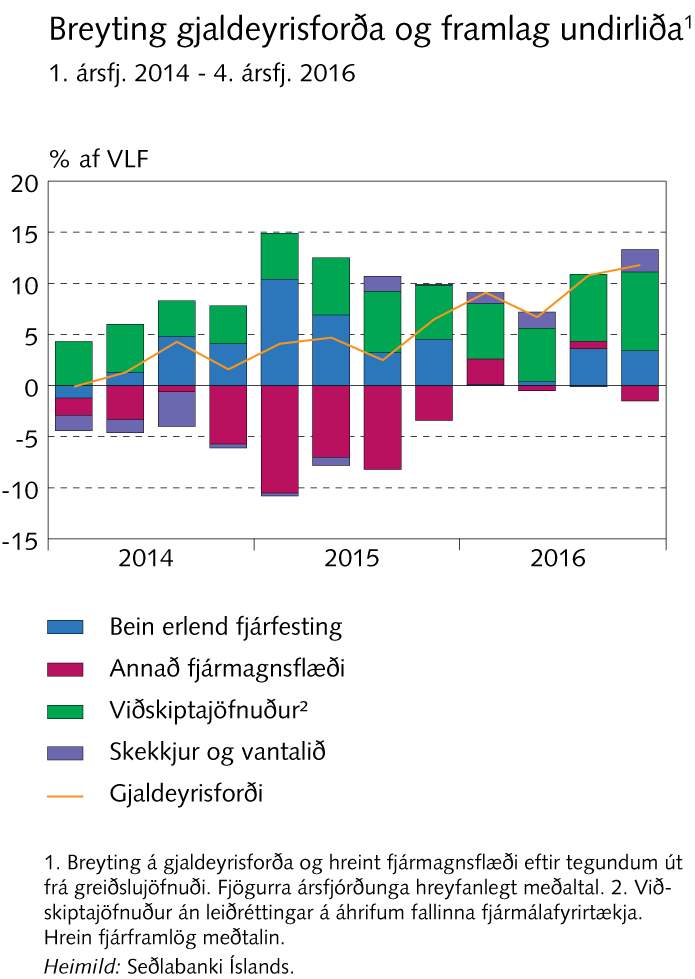 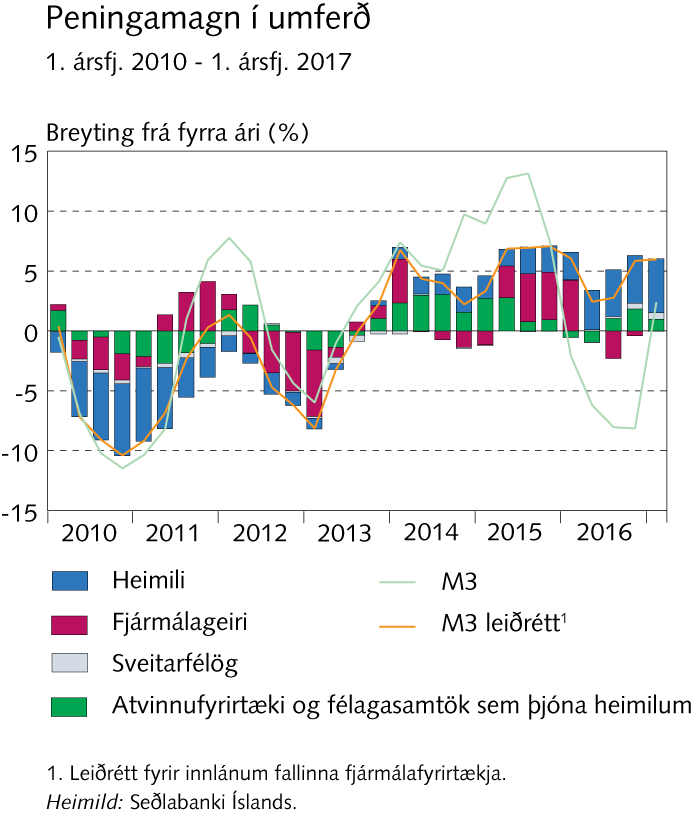 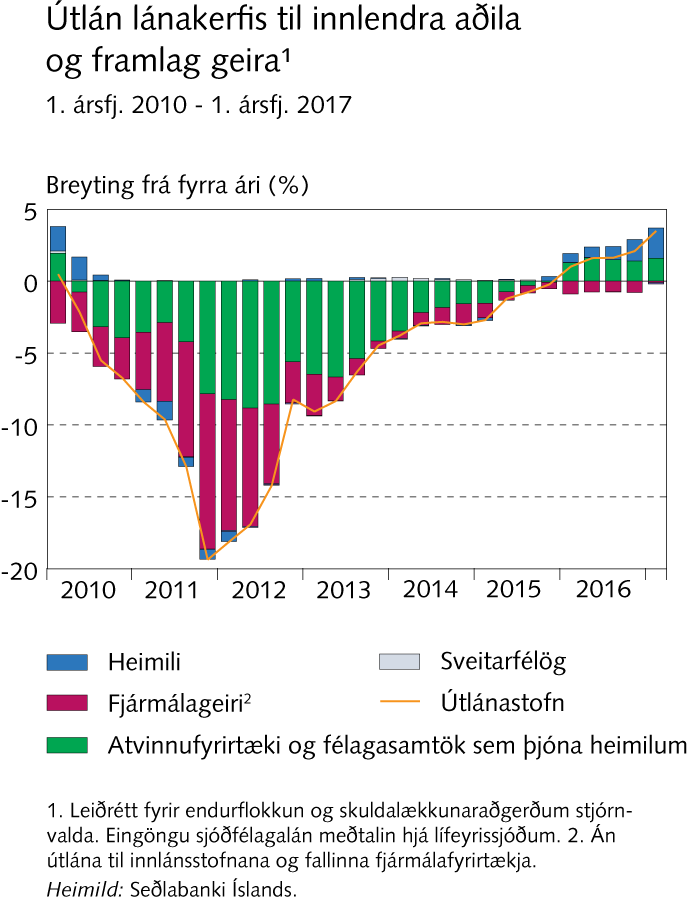 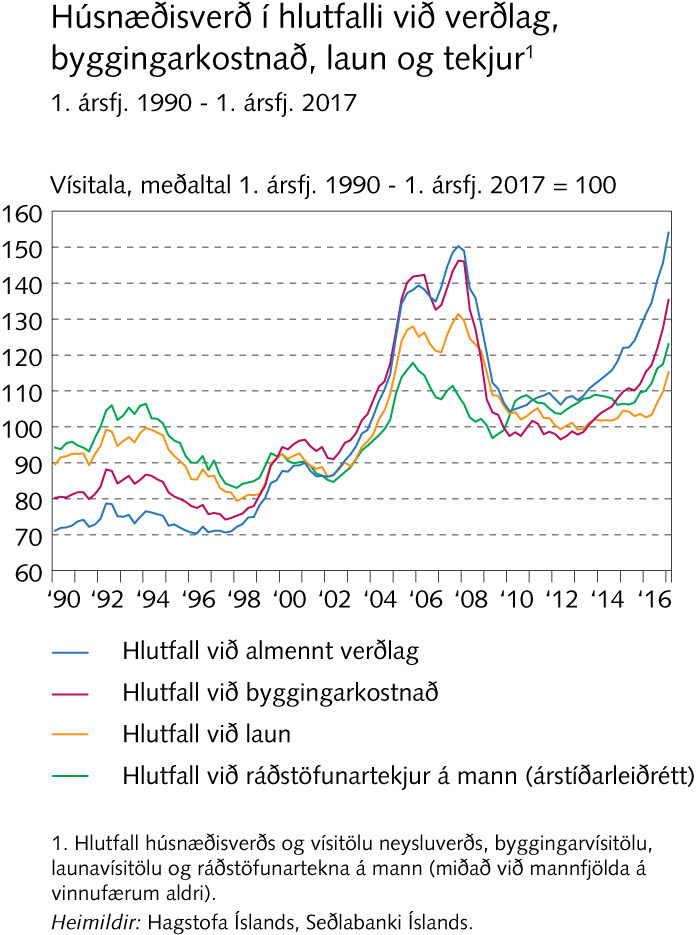 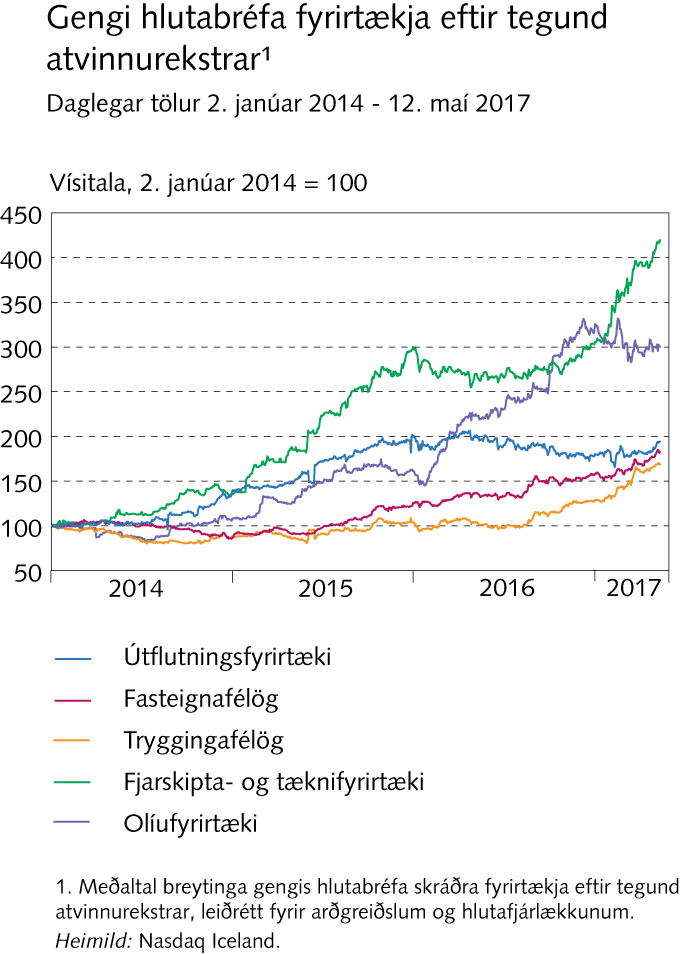 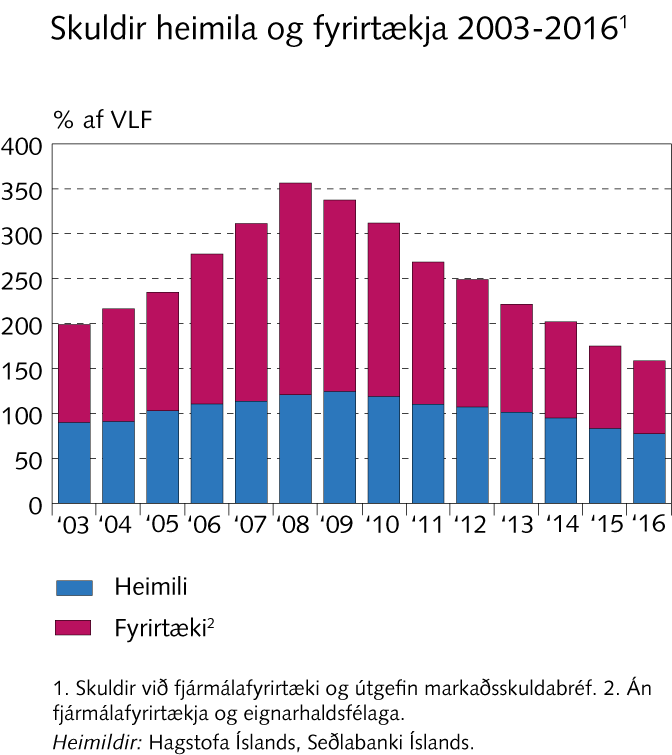 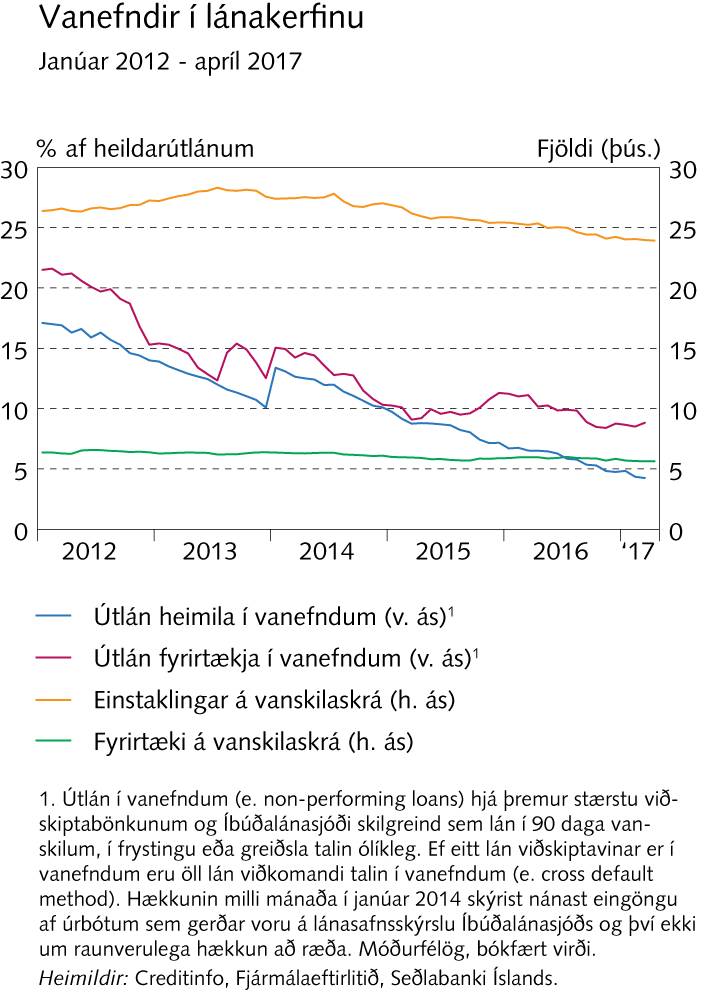 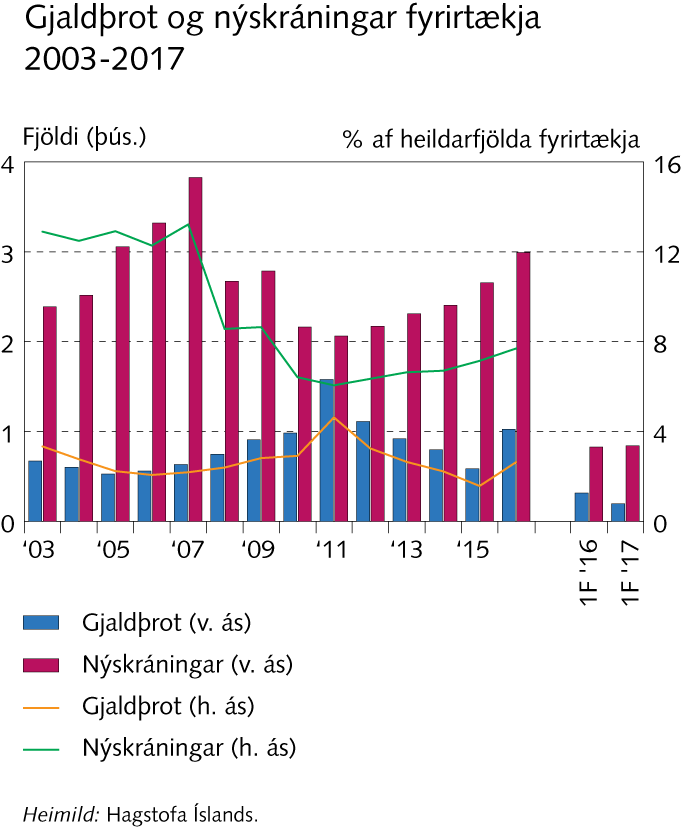 Kafli IV
Eftirspurn og hagvöxtur
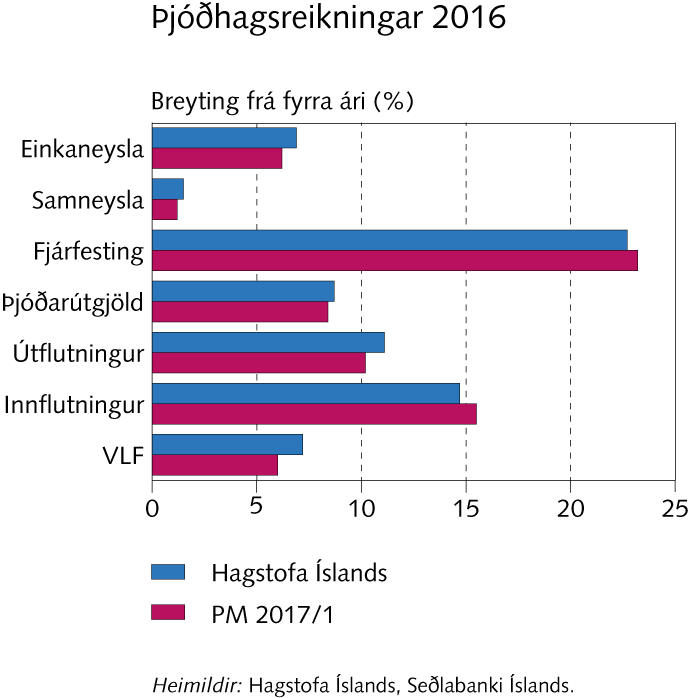 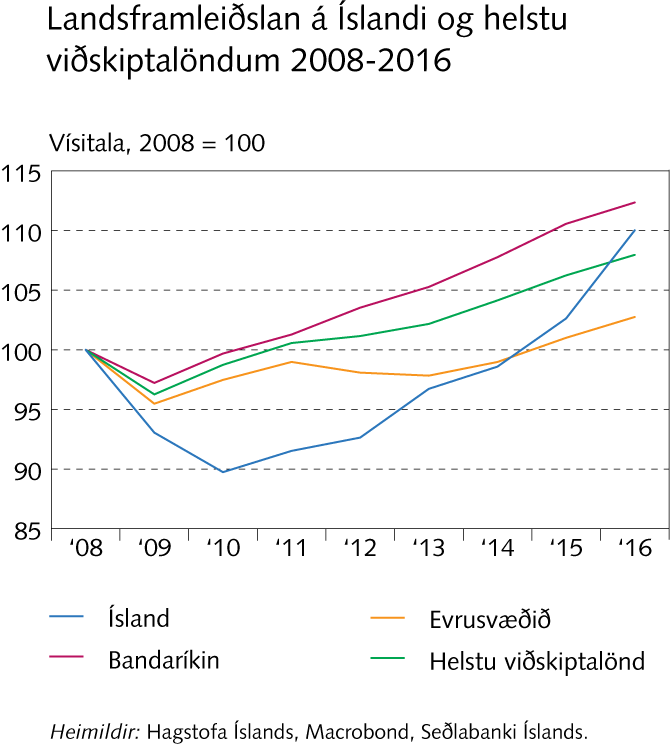 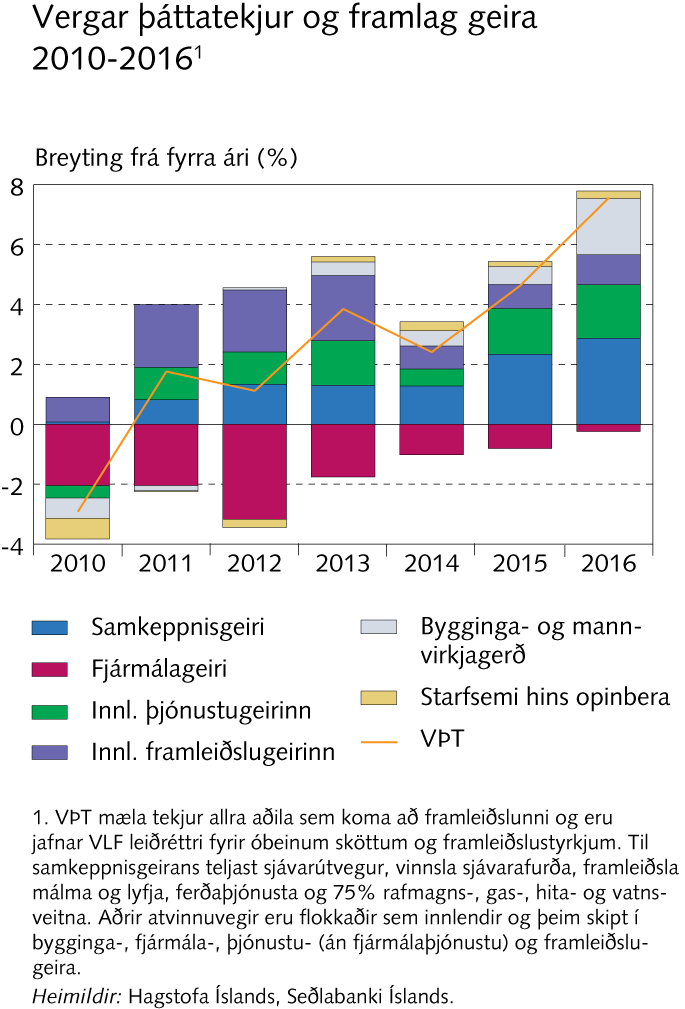 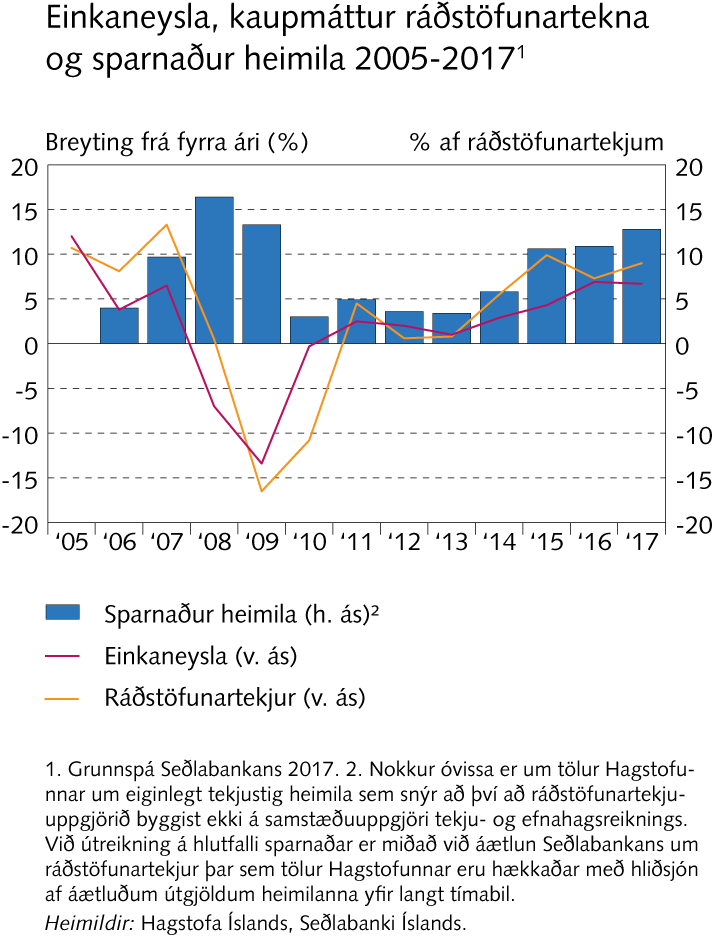 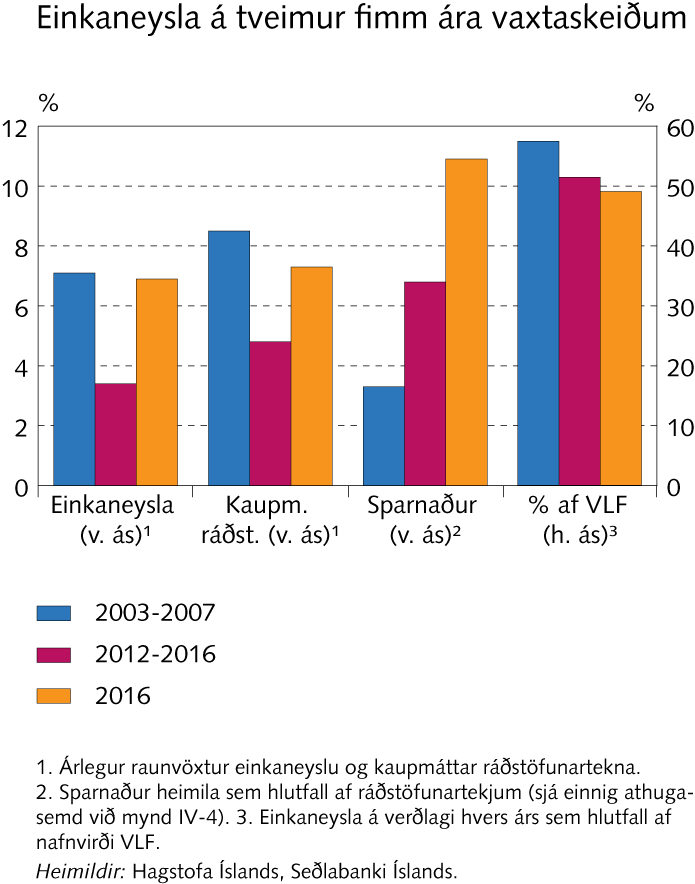 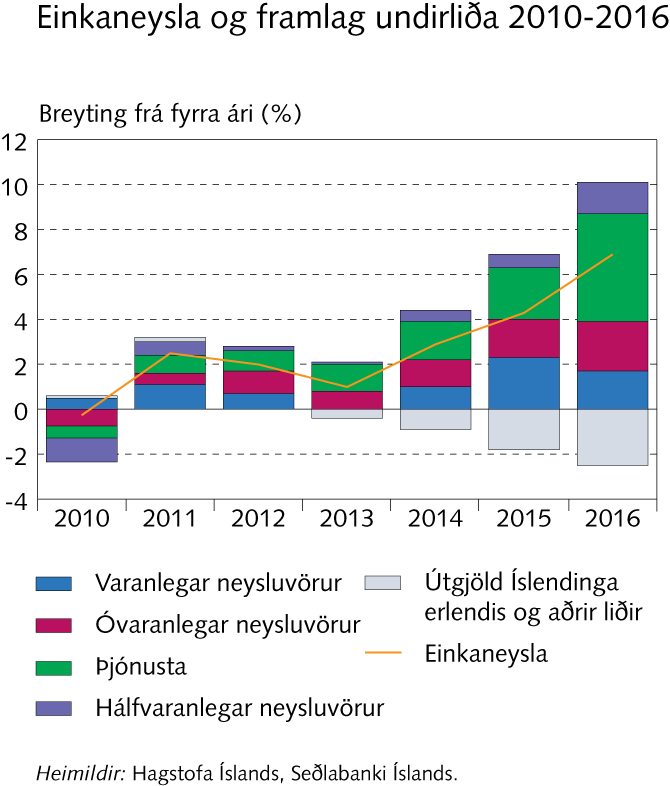 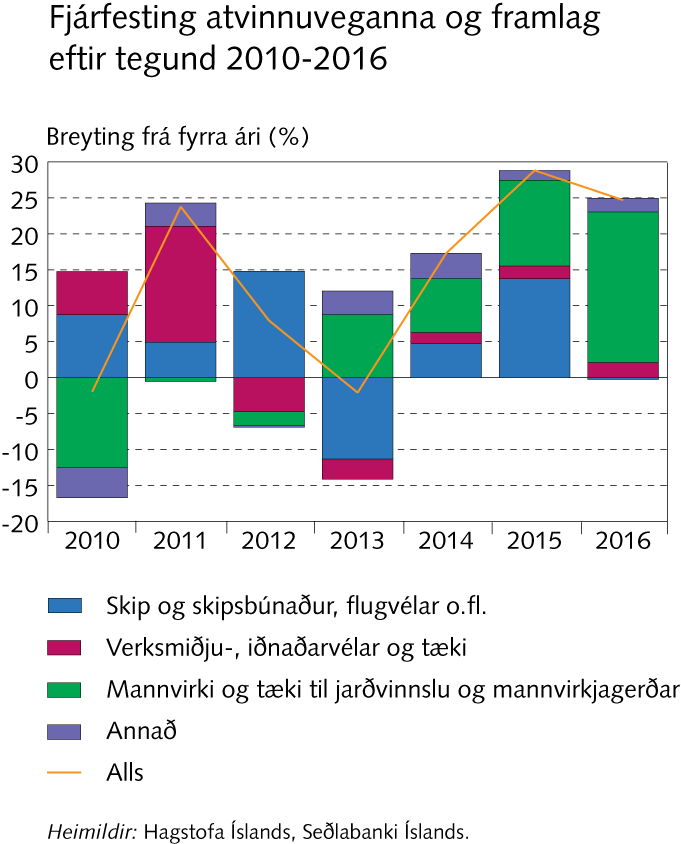 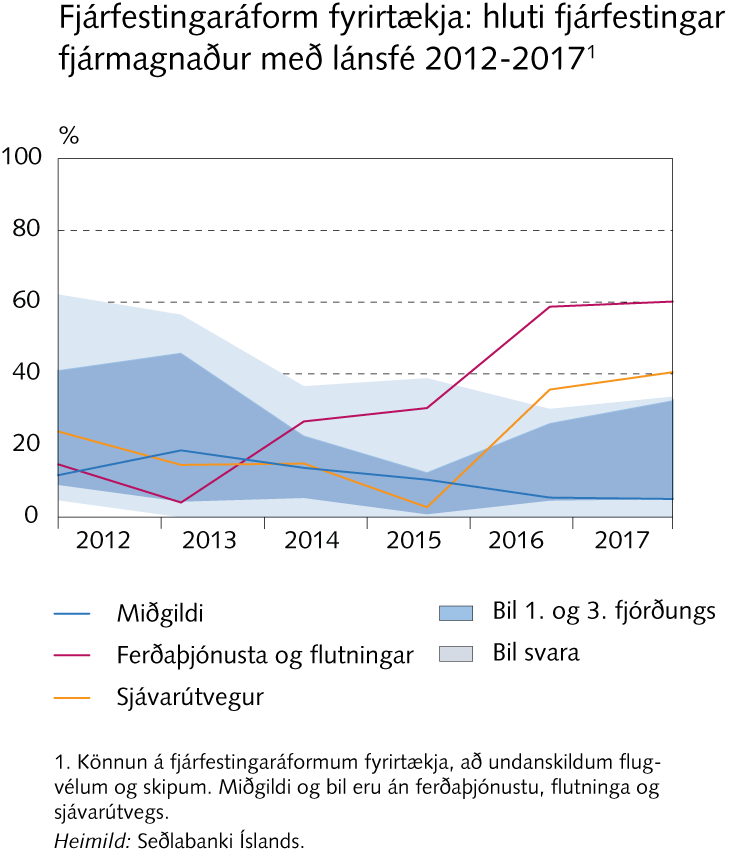 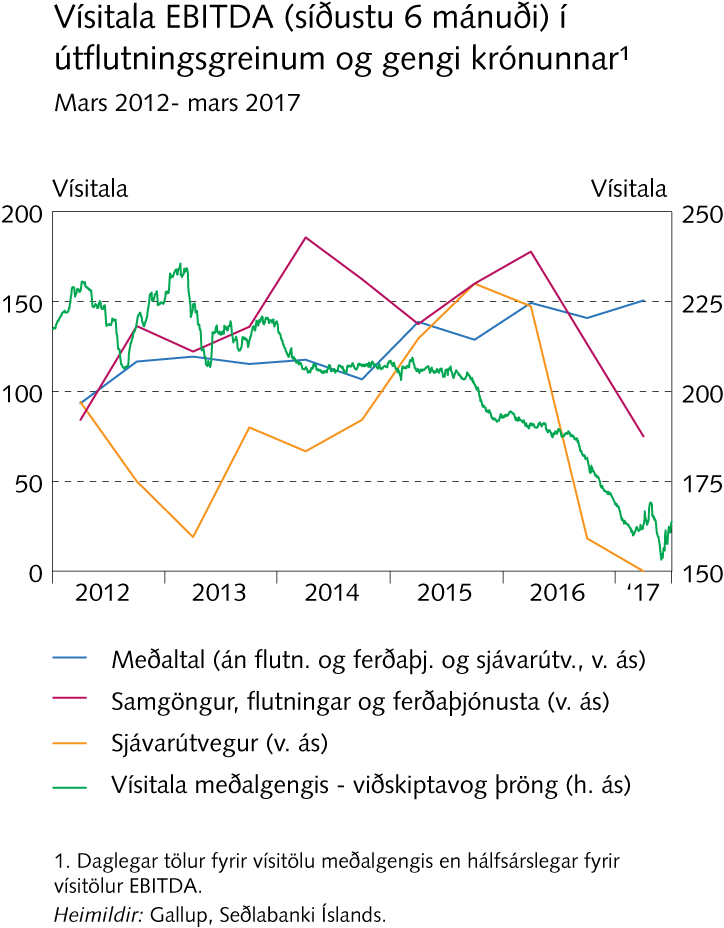 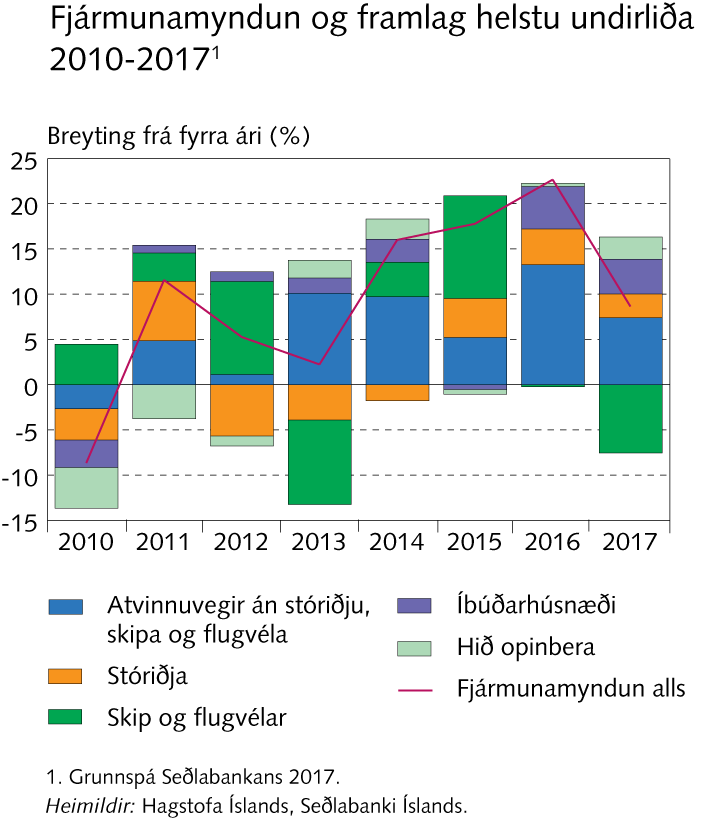 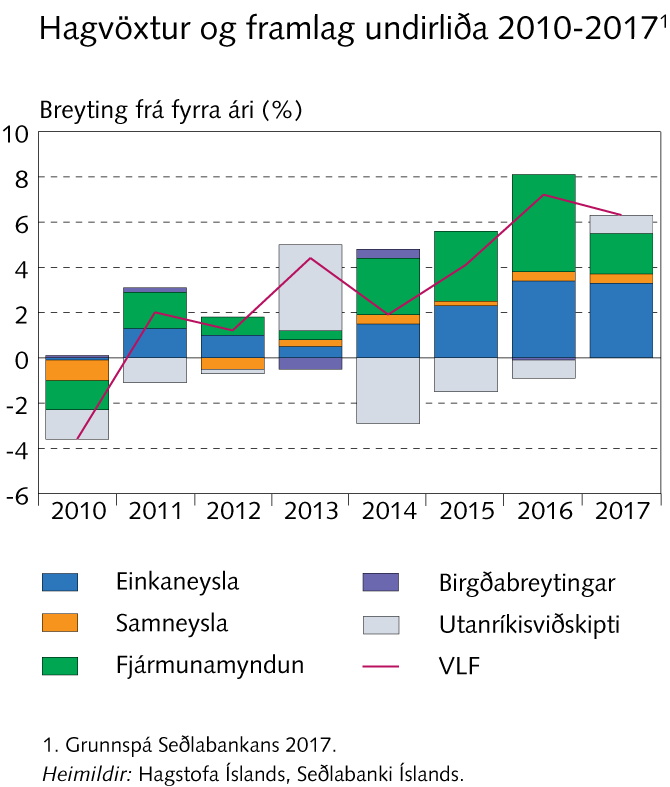 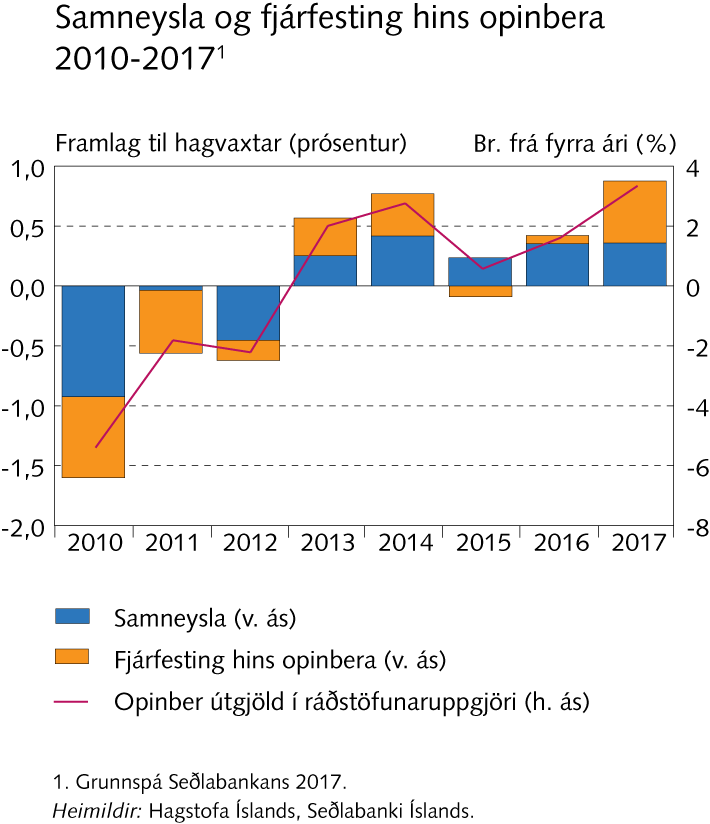 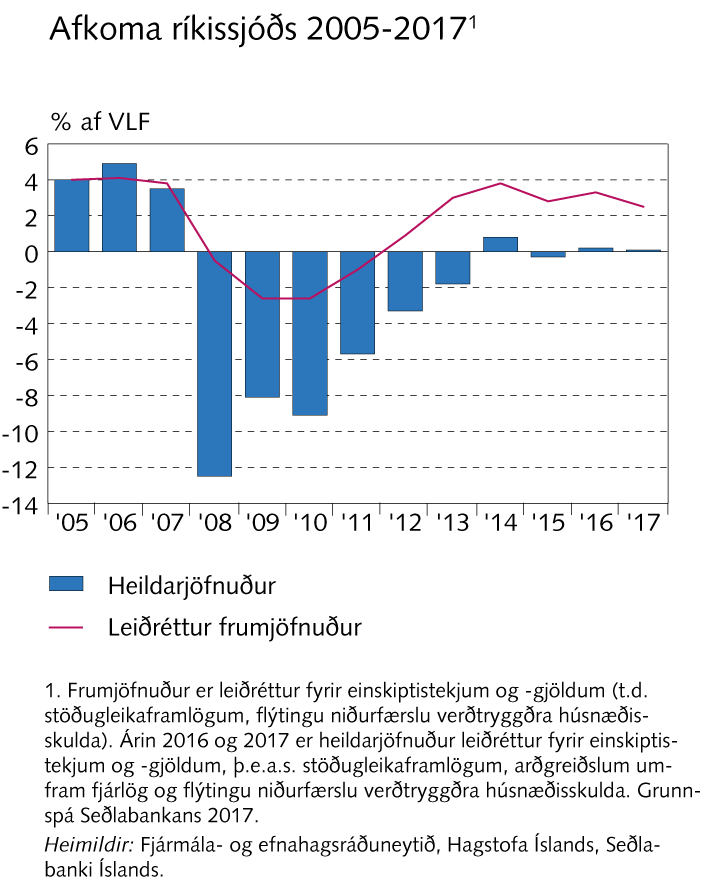 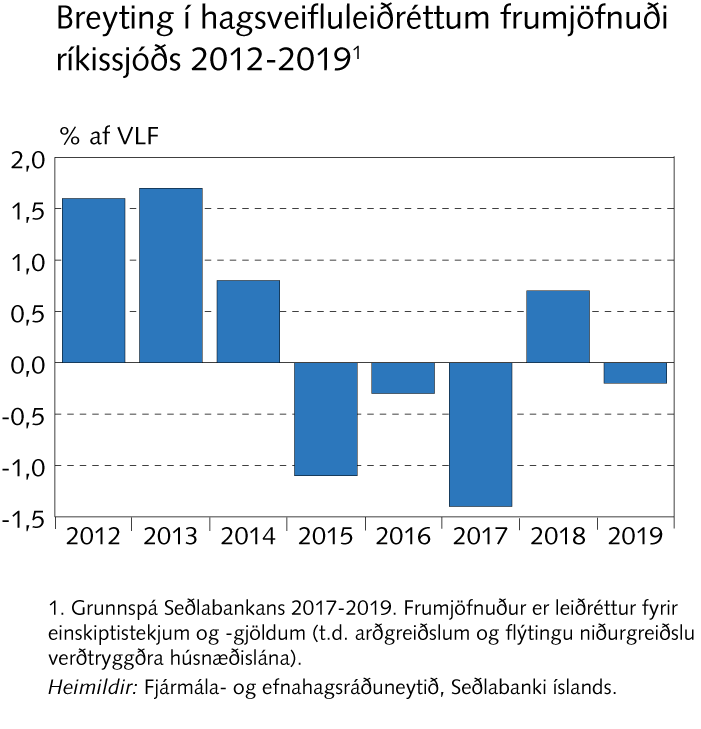 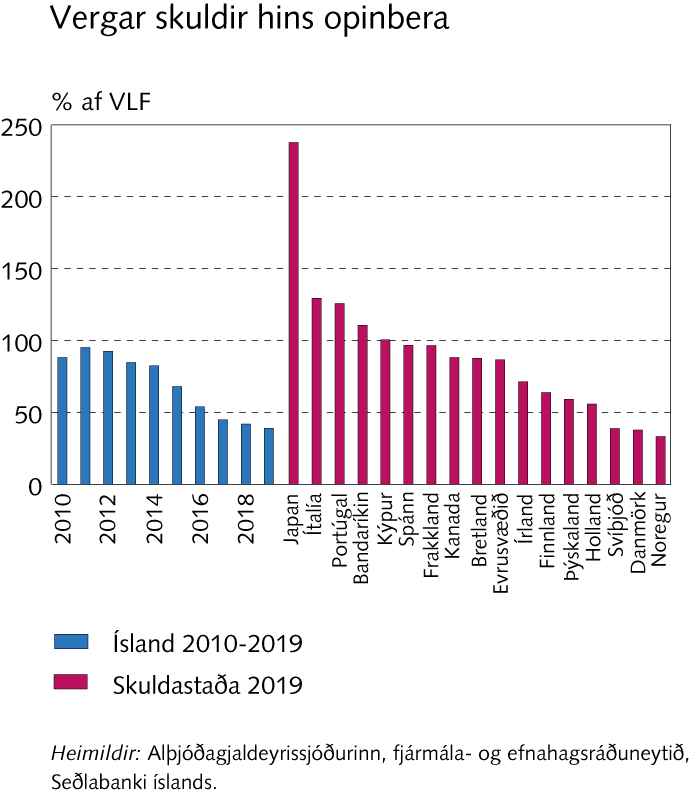 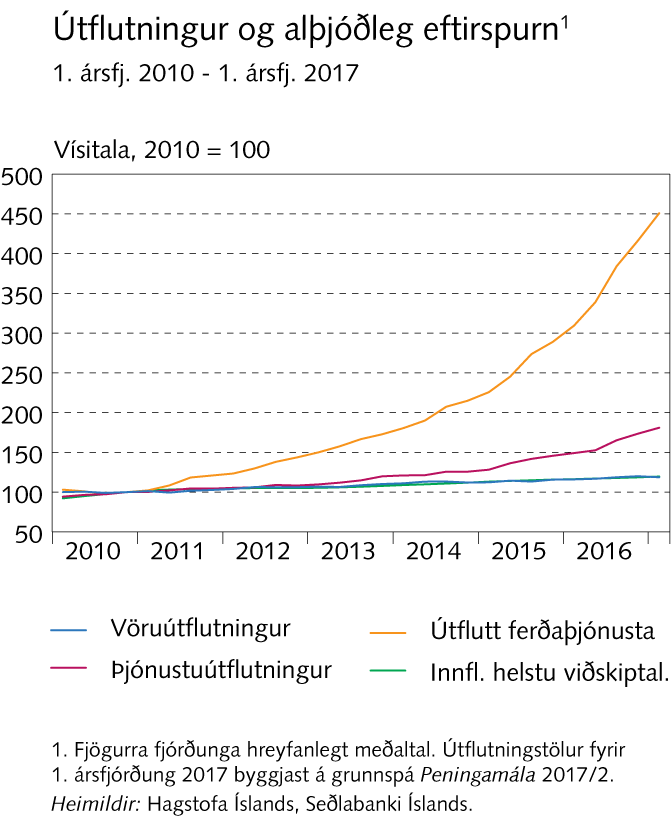 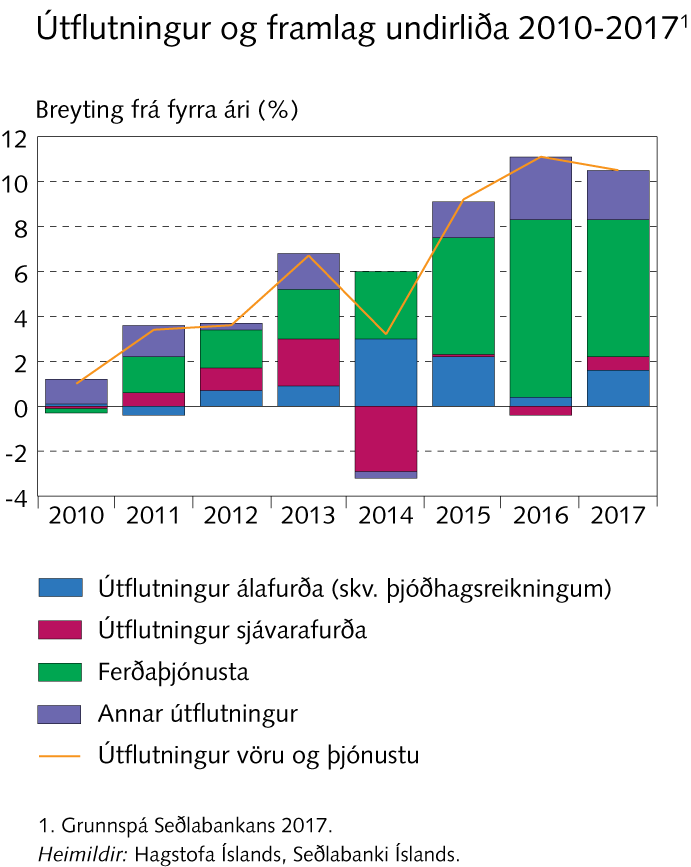 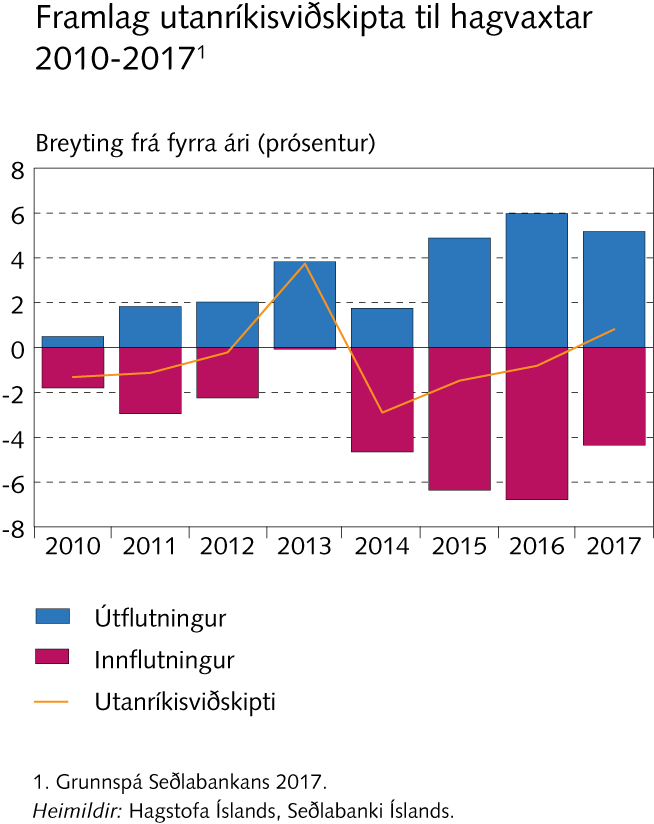 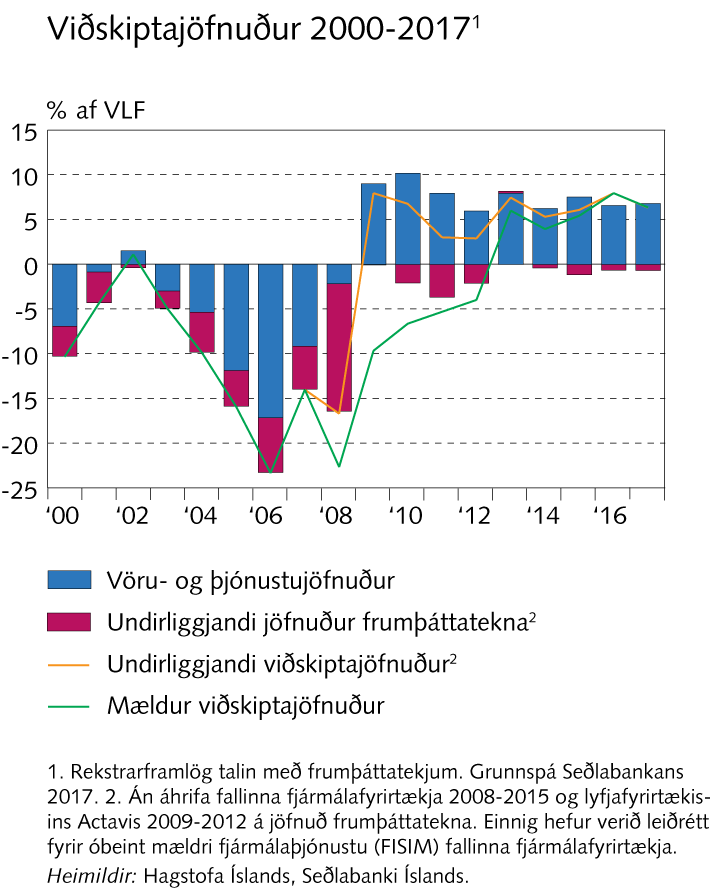 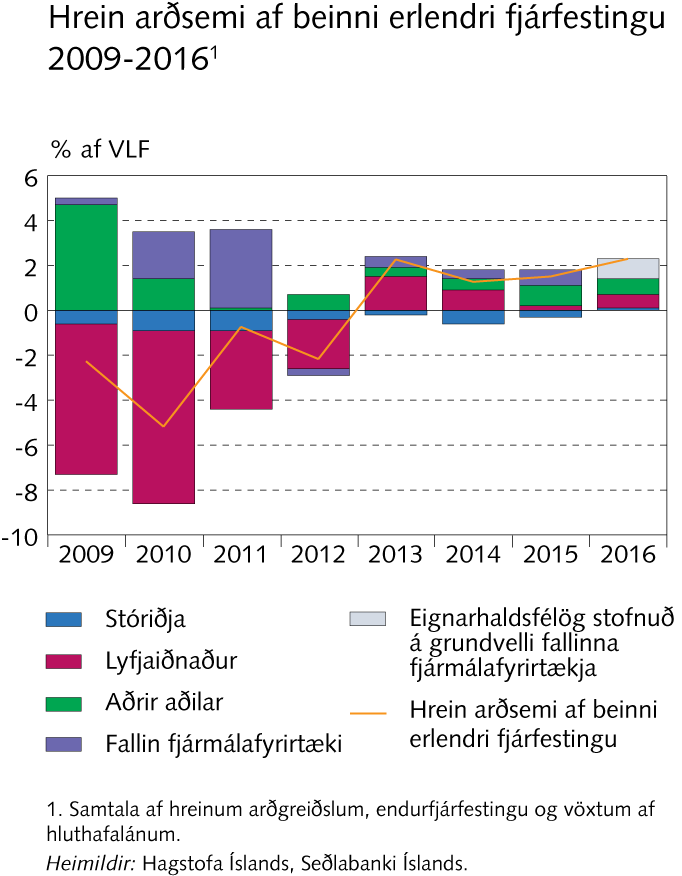 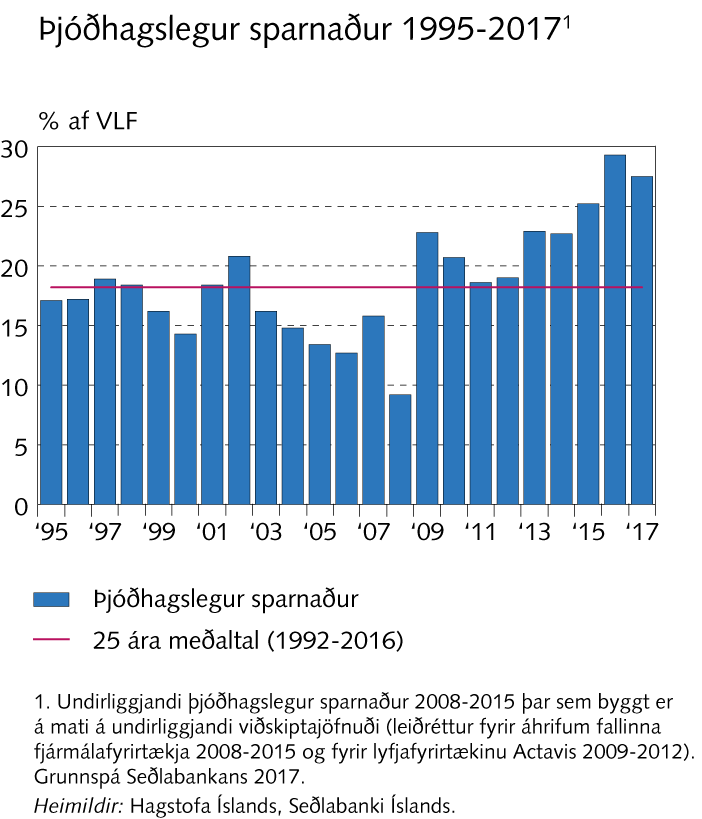 Kafli V
Vinnumarkaður og nýting framleiðsluþátta
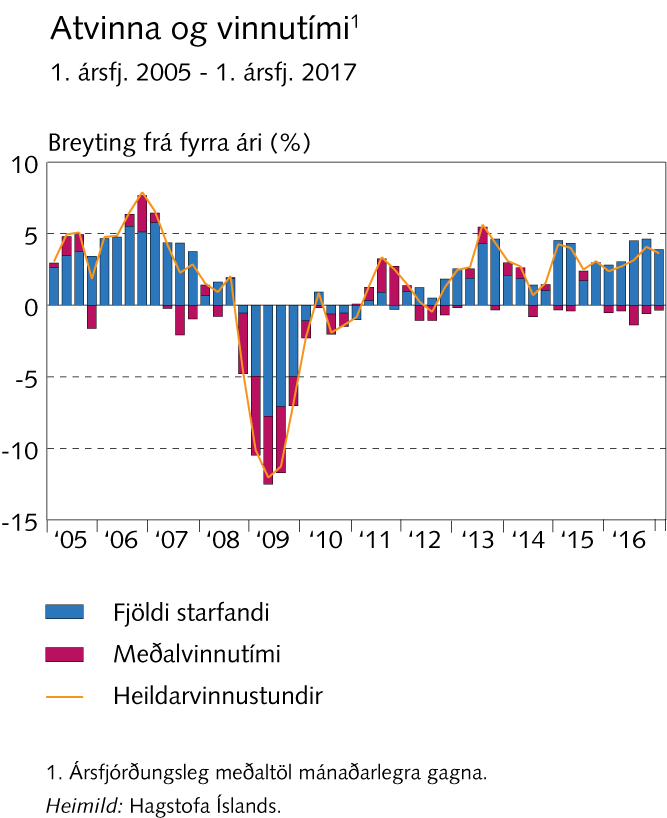 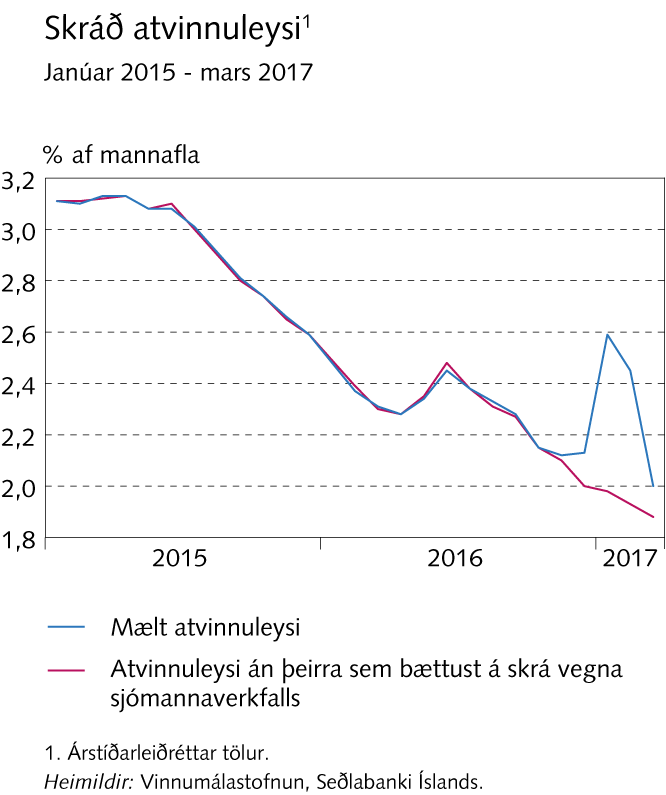 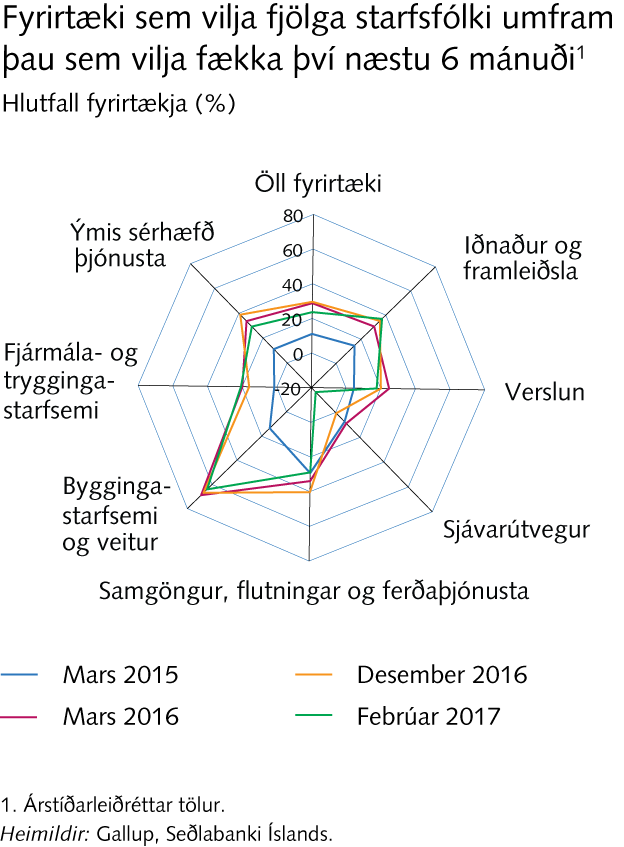 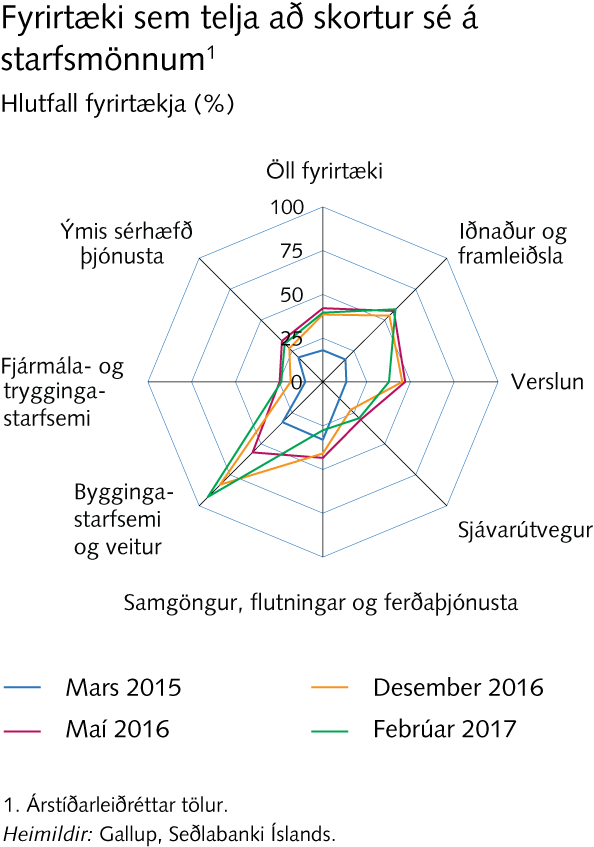 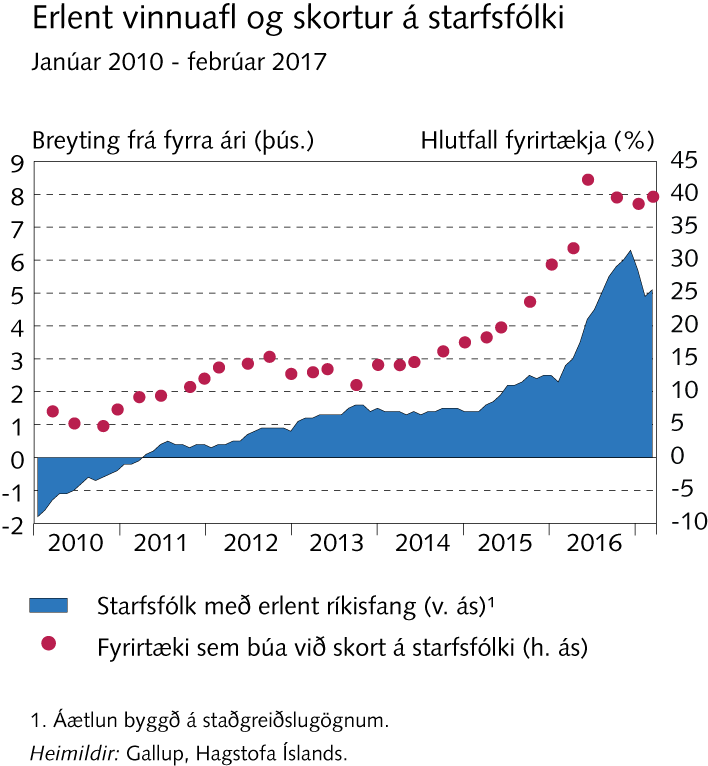 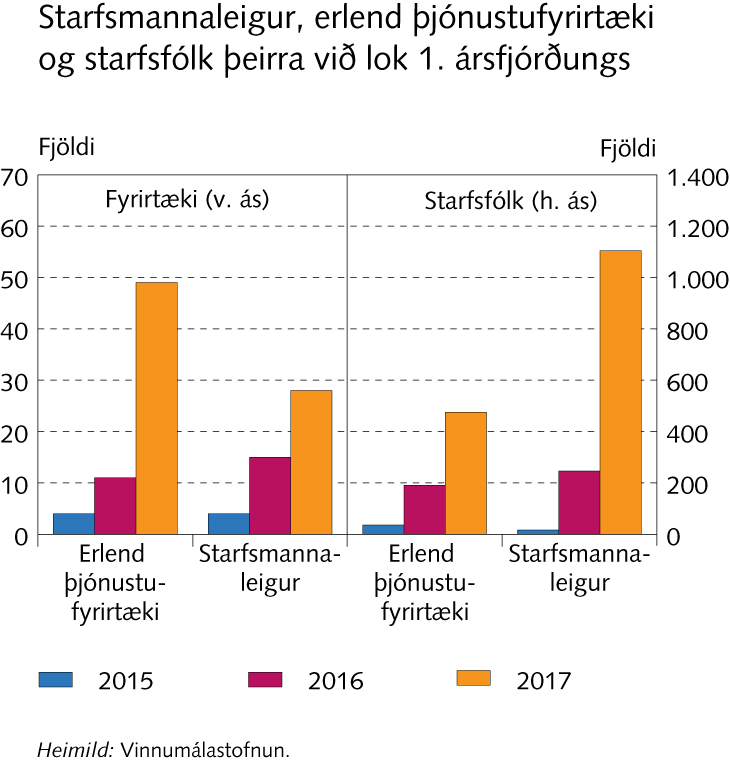 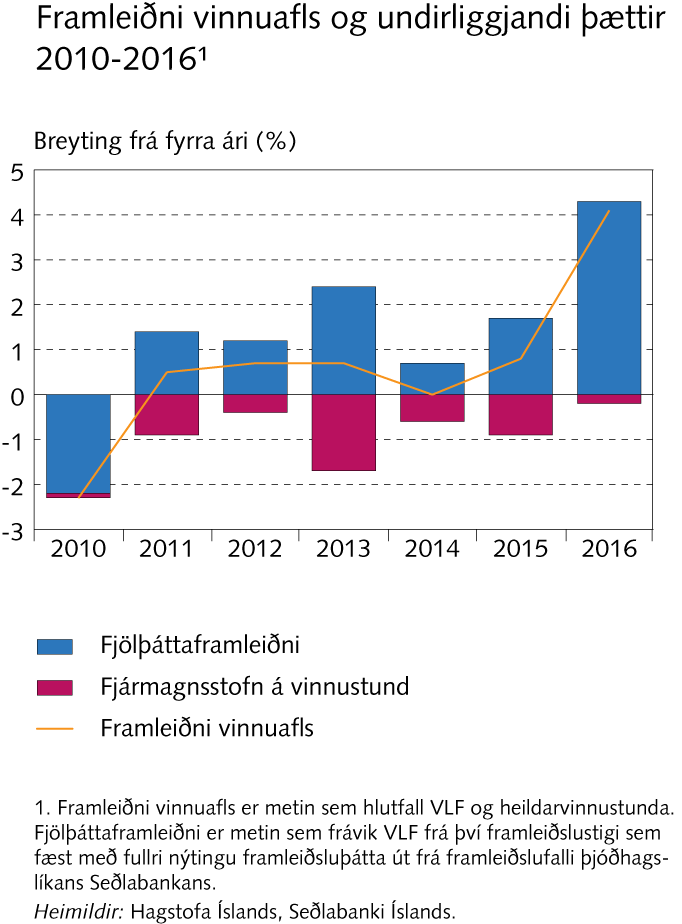 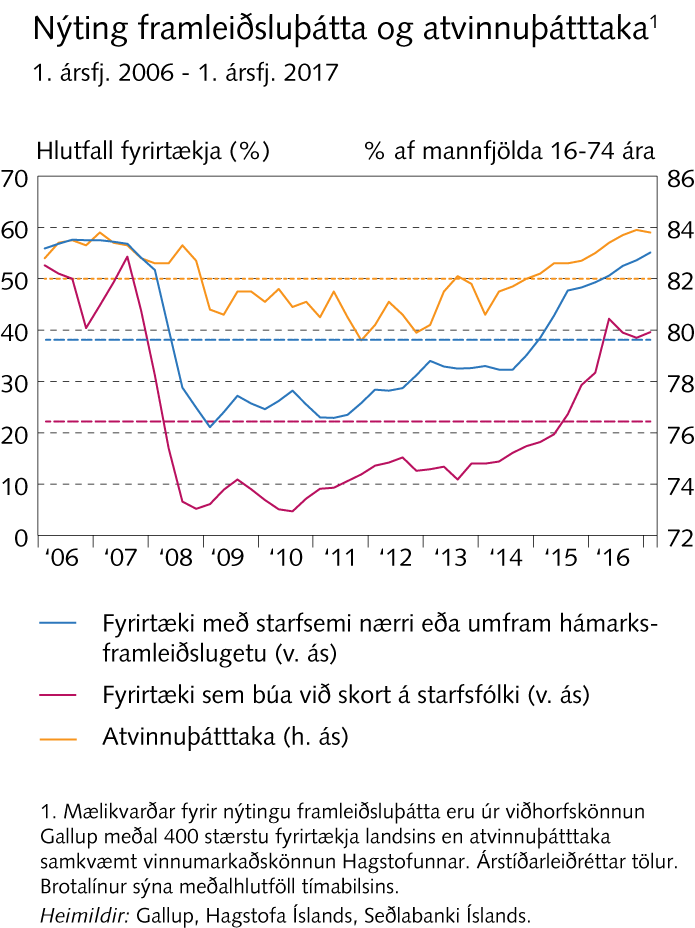 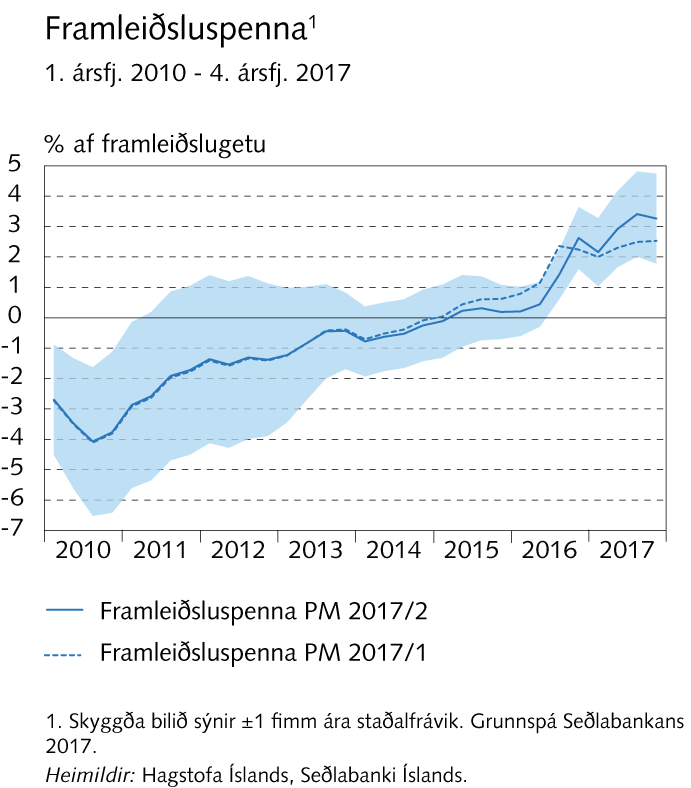 Kafli VI
Verðbólga
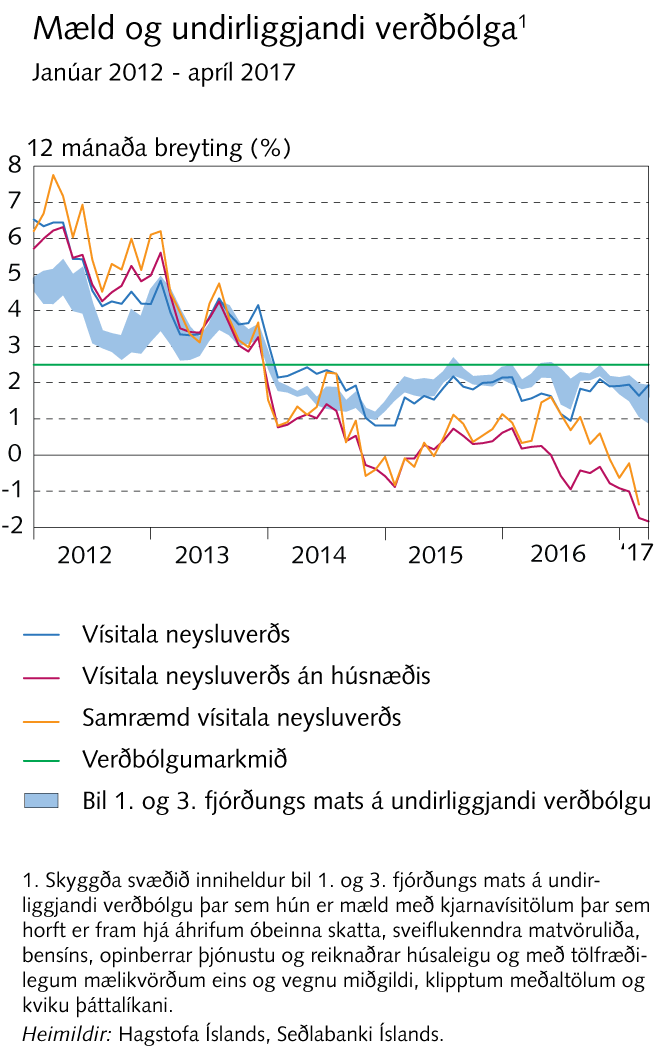 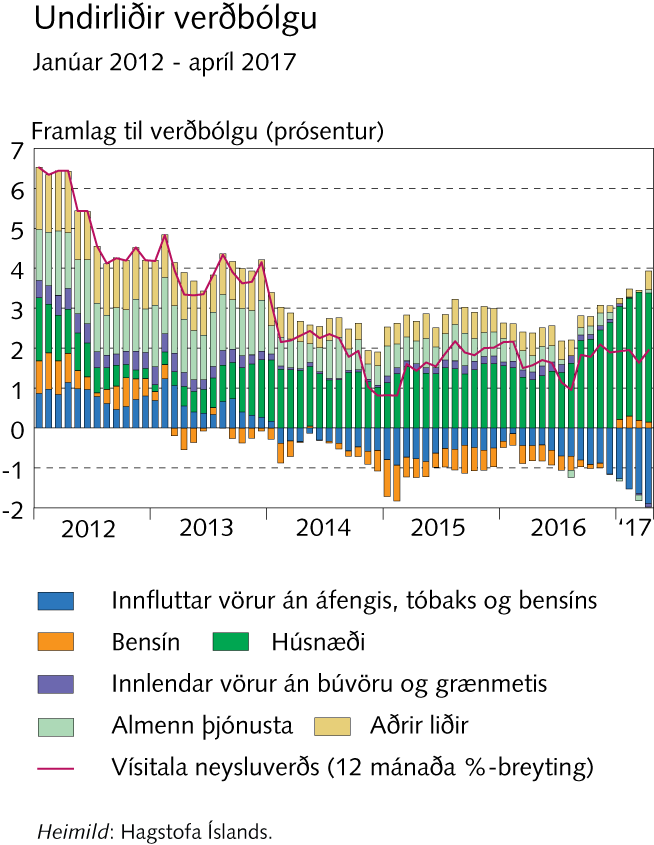 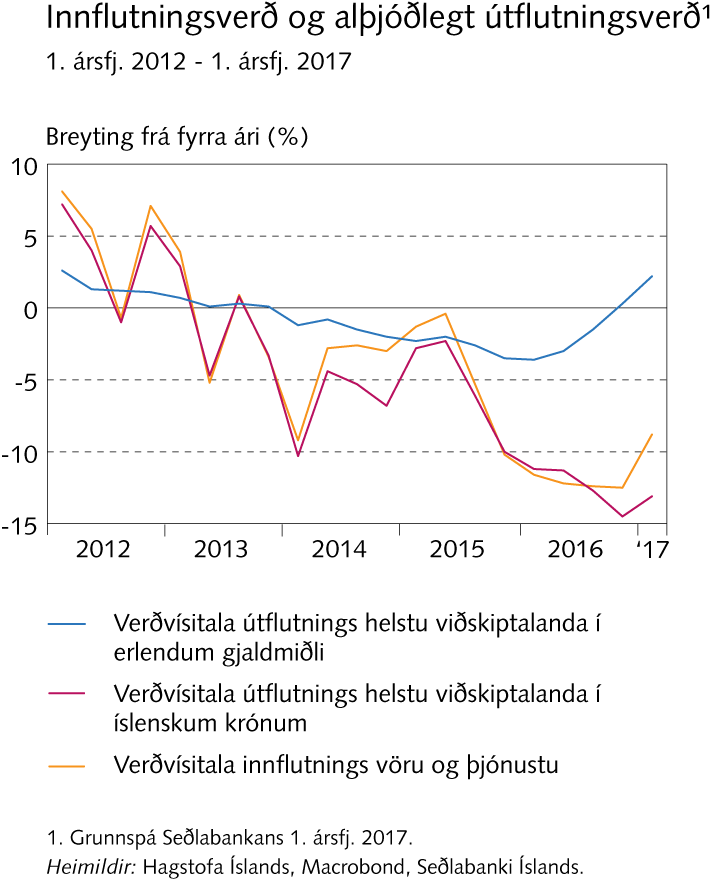 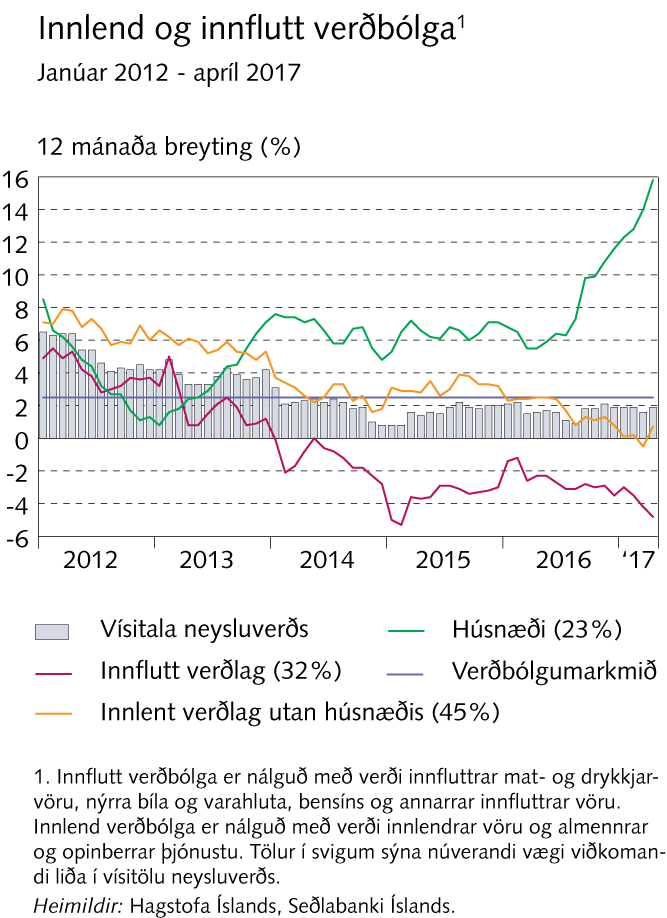 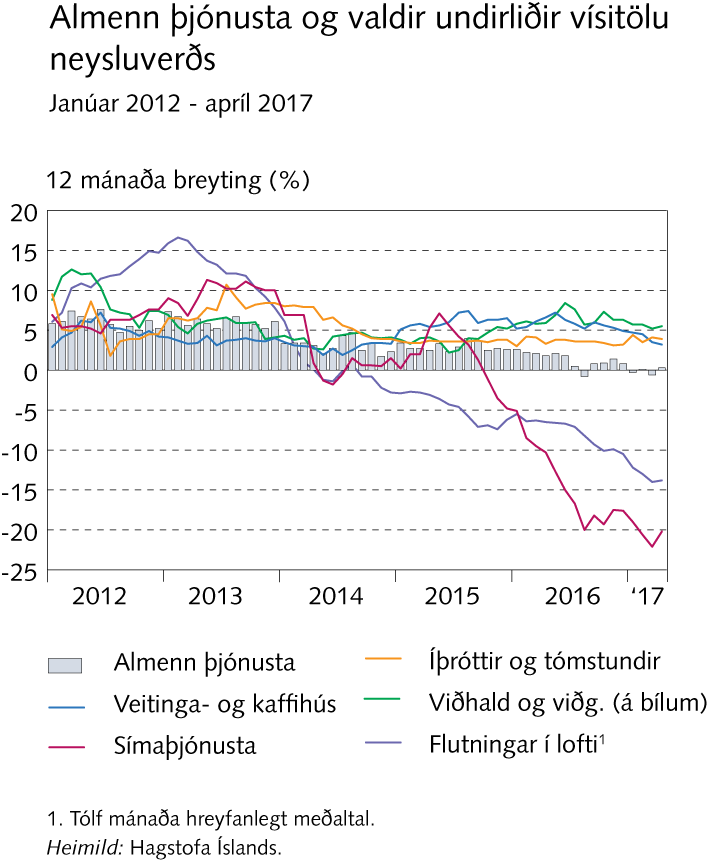 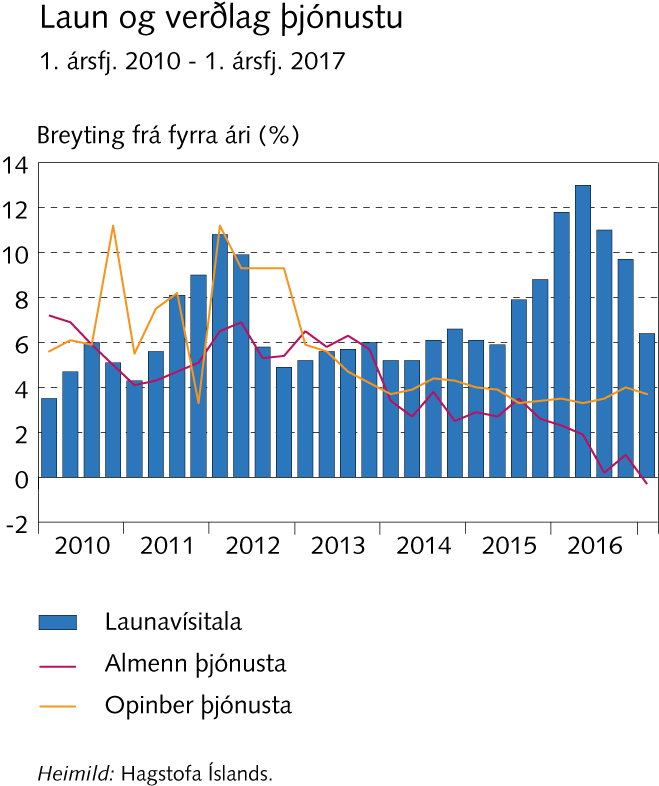 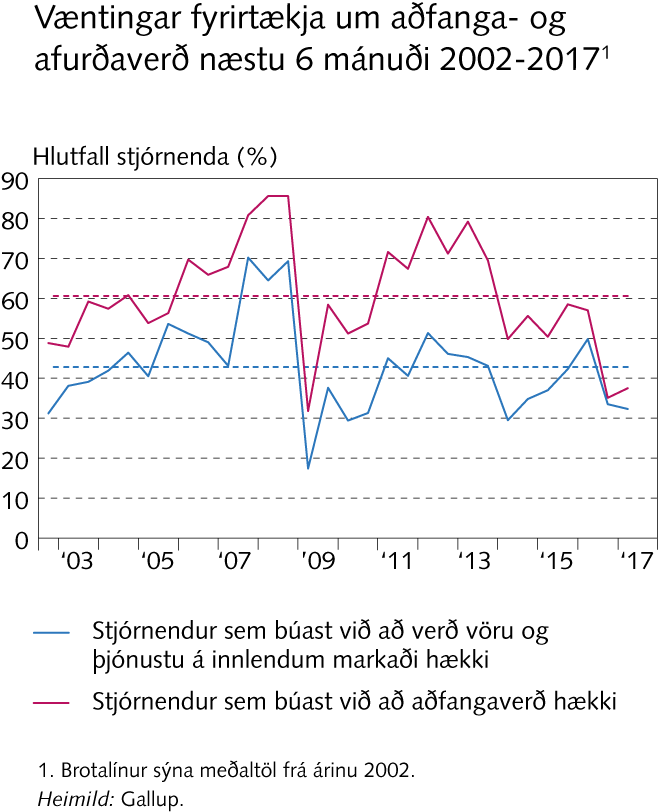 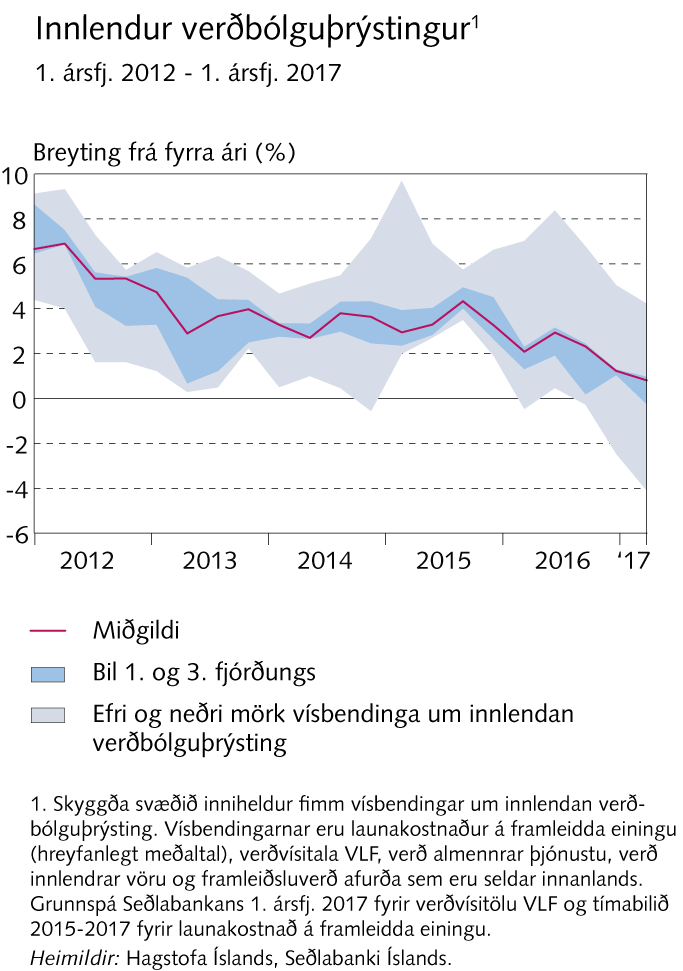 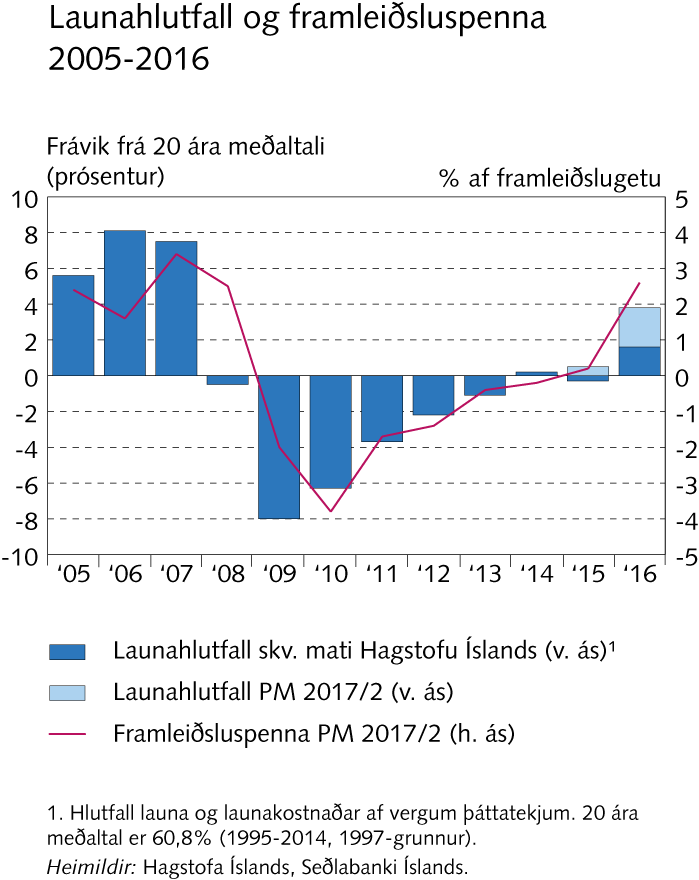 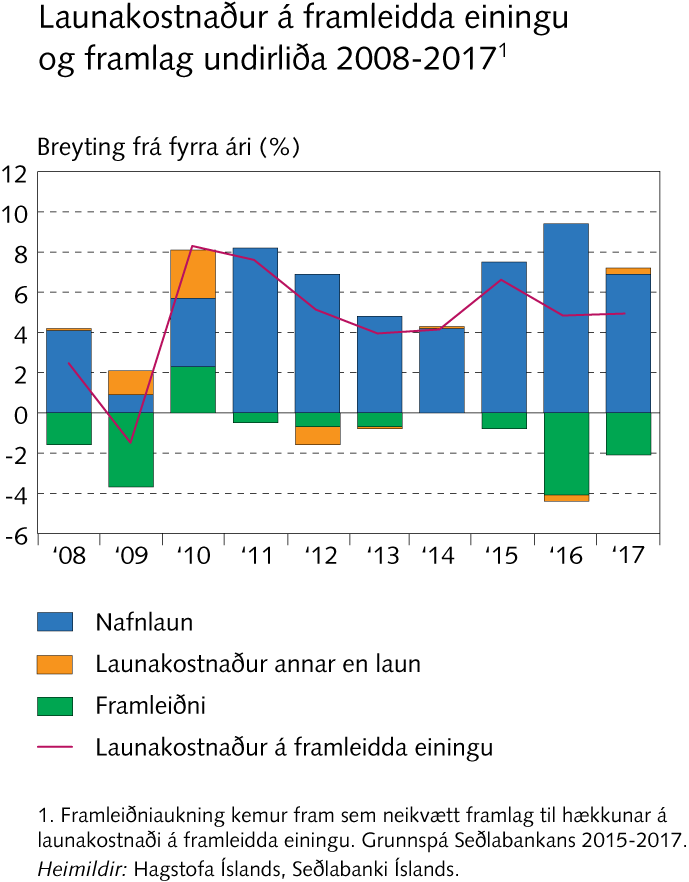 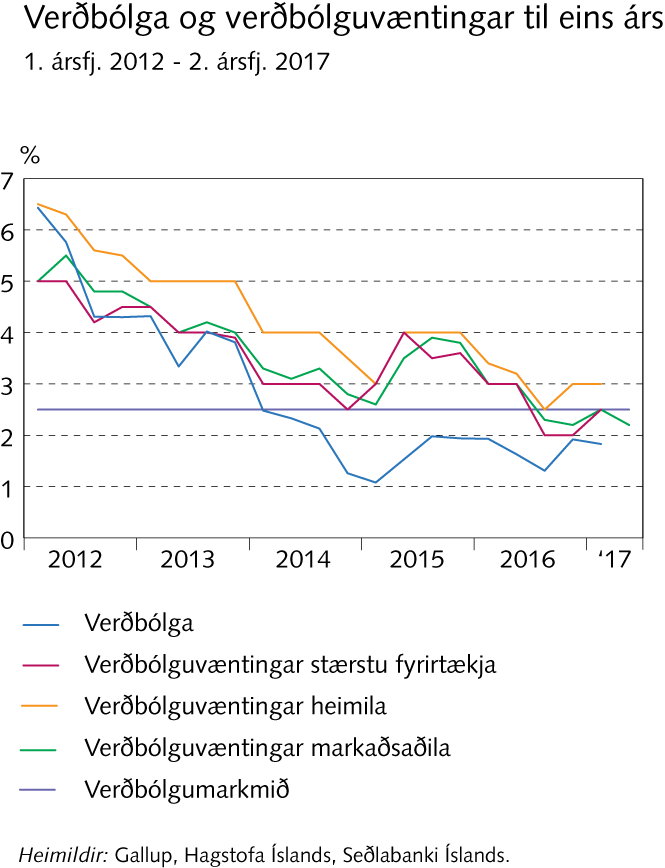 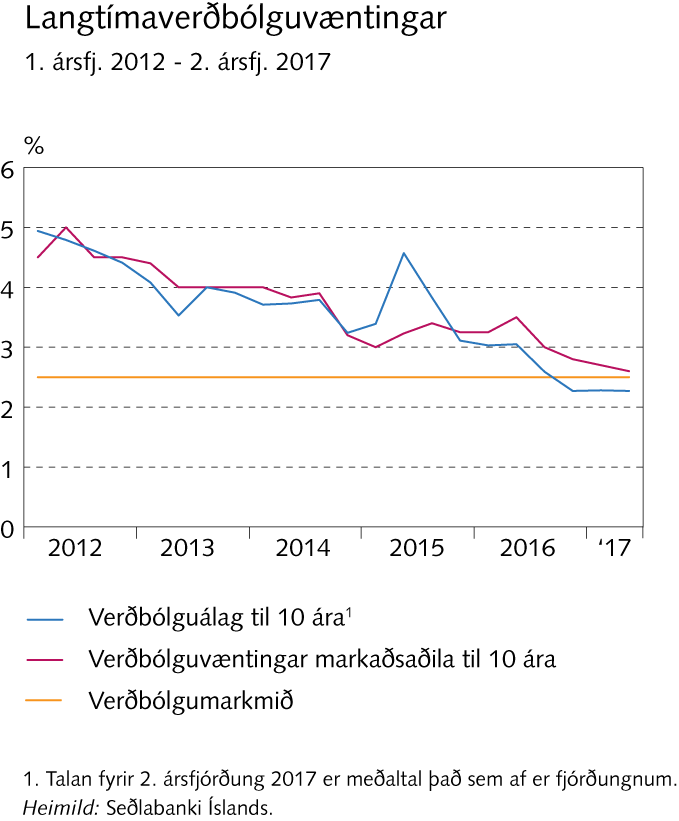 Rammagrein 1
Viðskiptajöfnuður og þjóðhagslegur sparnaður
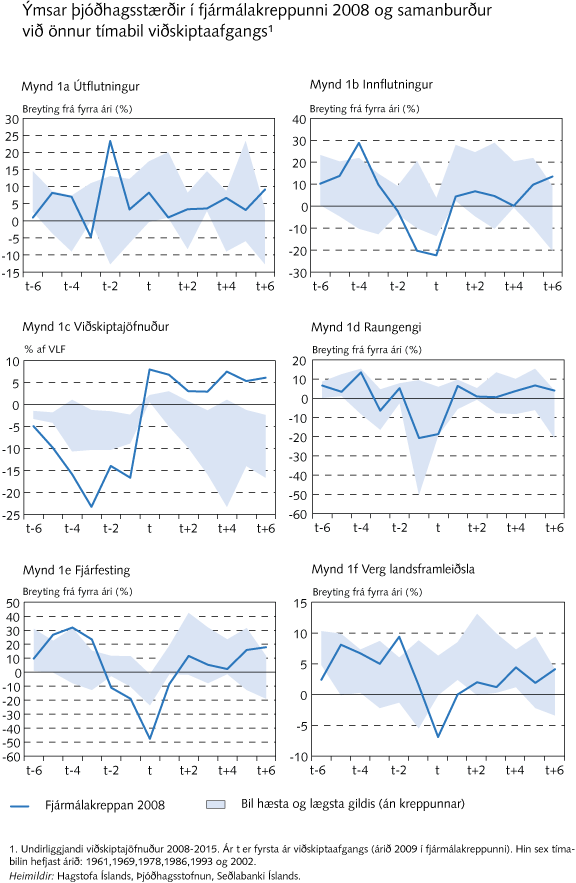 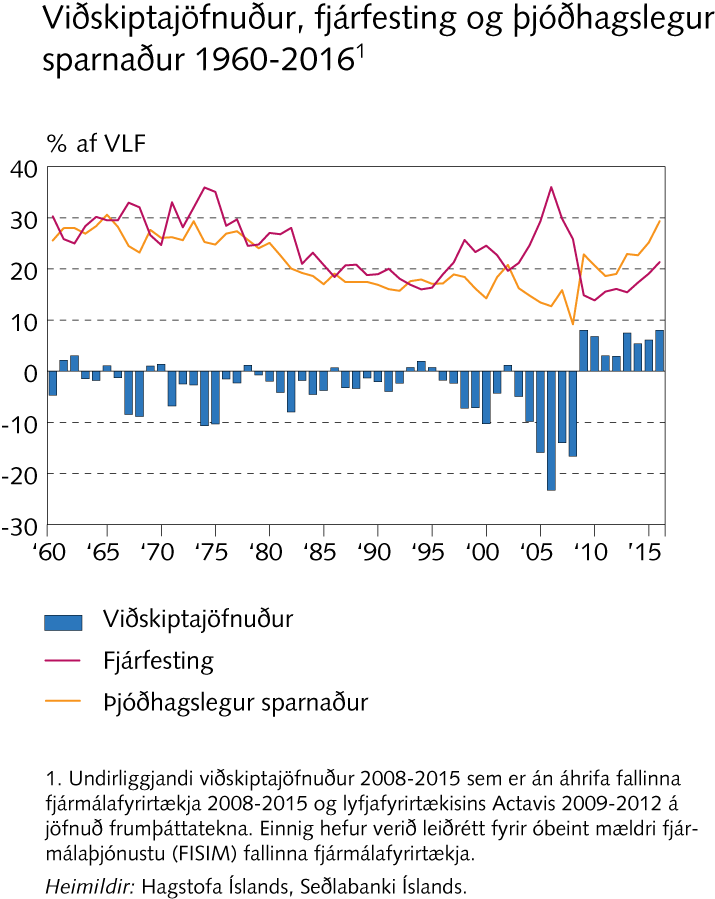 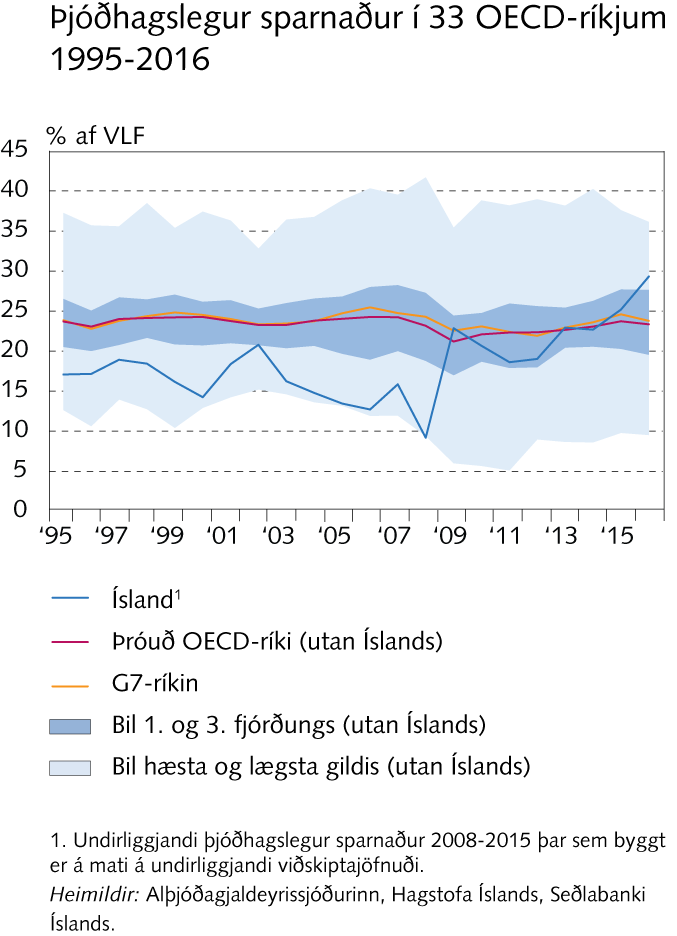 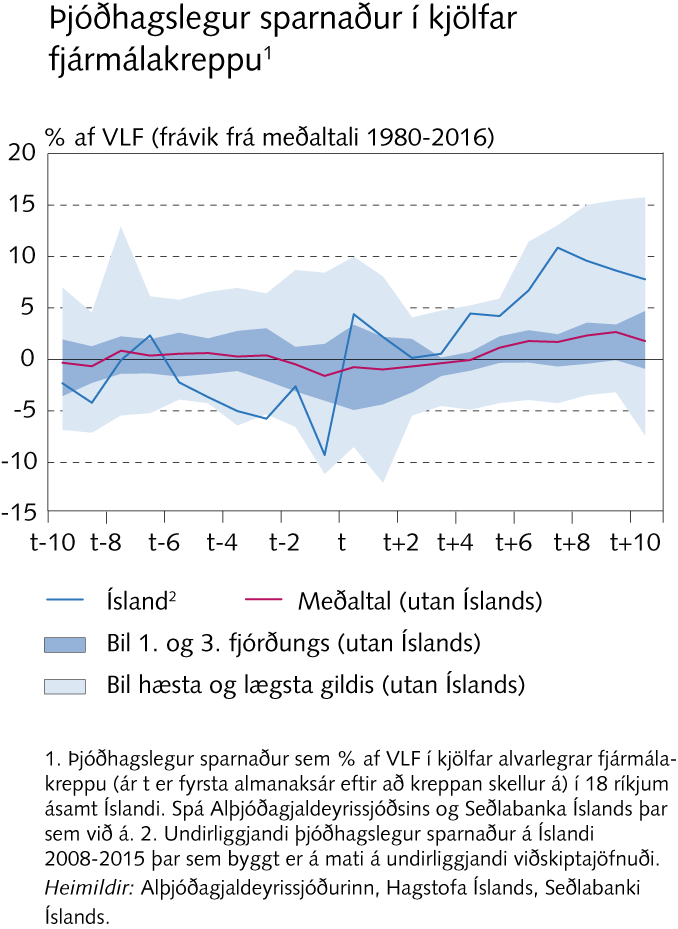 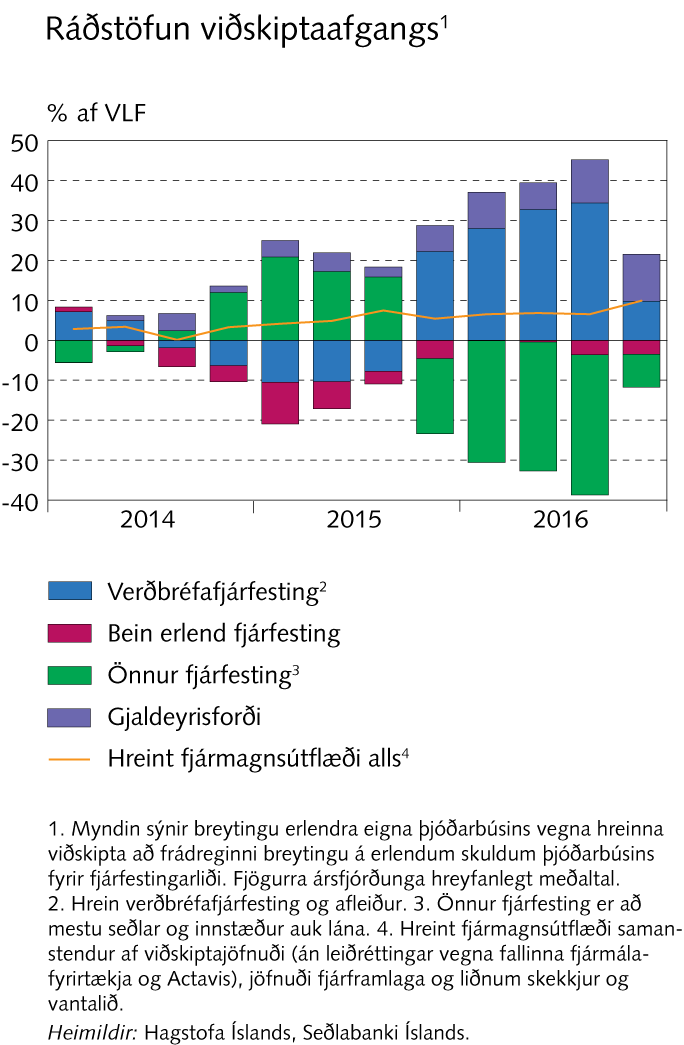 Rammagrein 2
Mikil fjölgun ferðamanna og ólík áhrif á mismunandi mælikvarða á verðbólgu
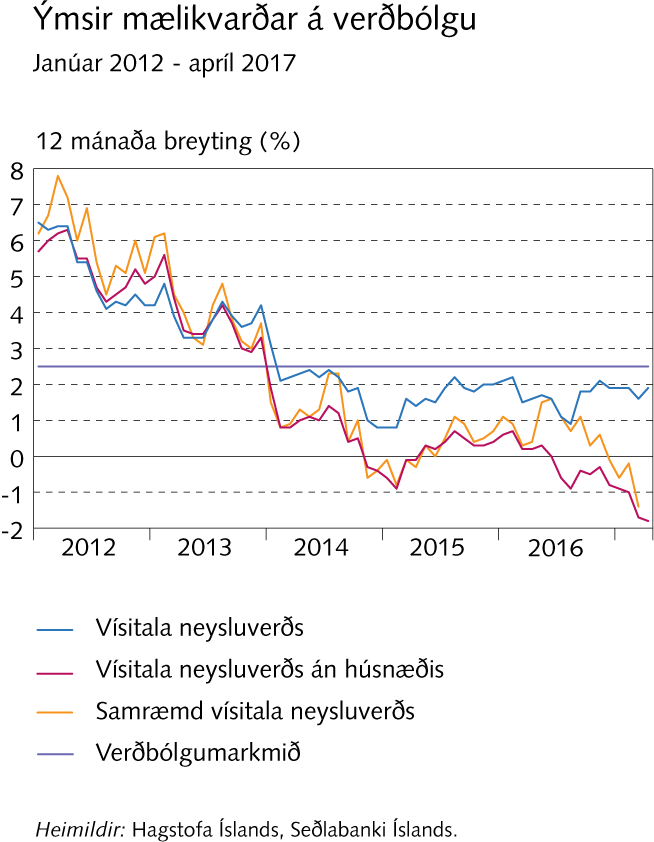 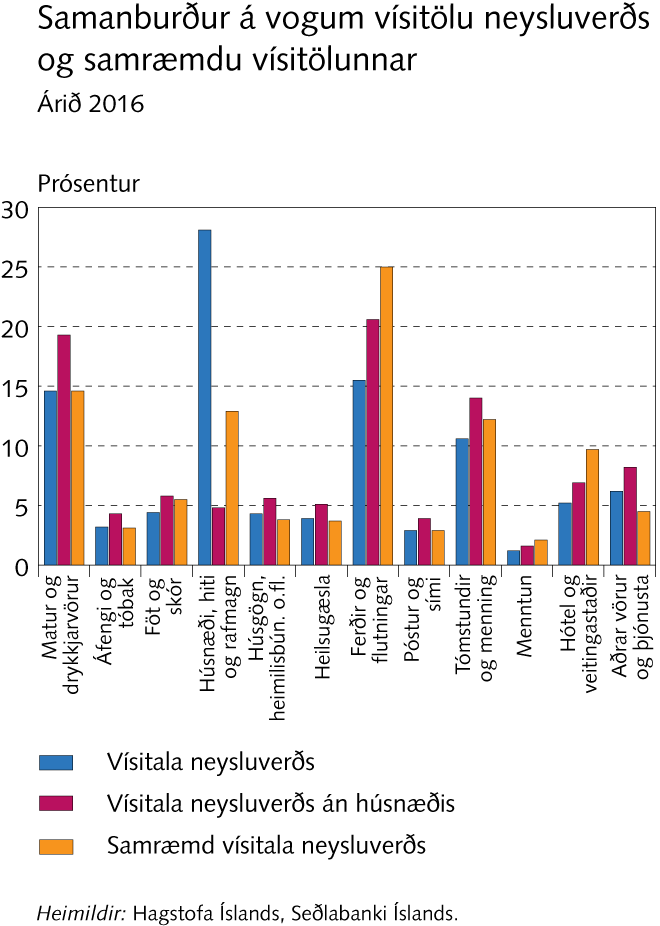 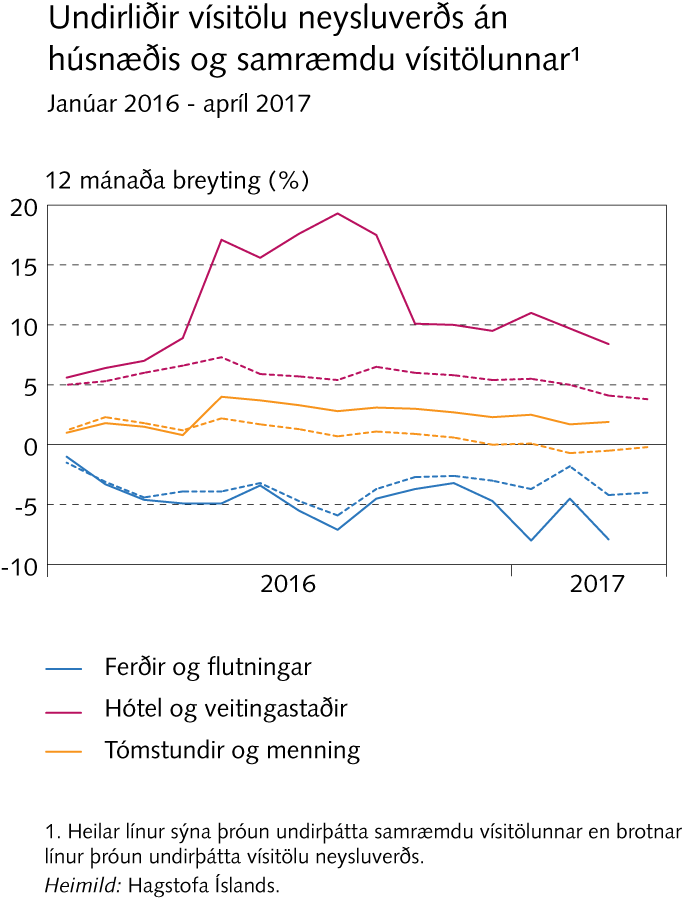 Rammagrein 3
Minni og stöðugri verðbólga og traustari kjölfesta verðbólguvæntinga
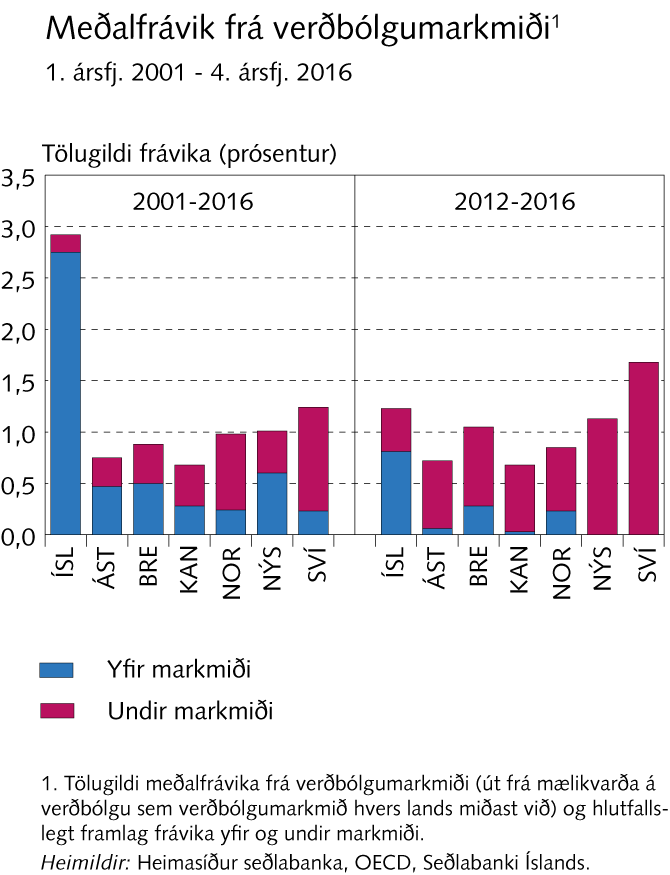 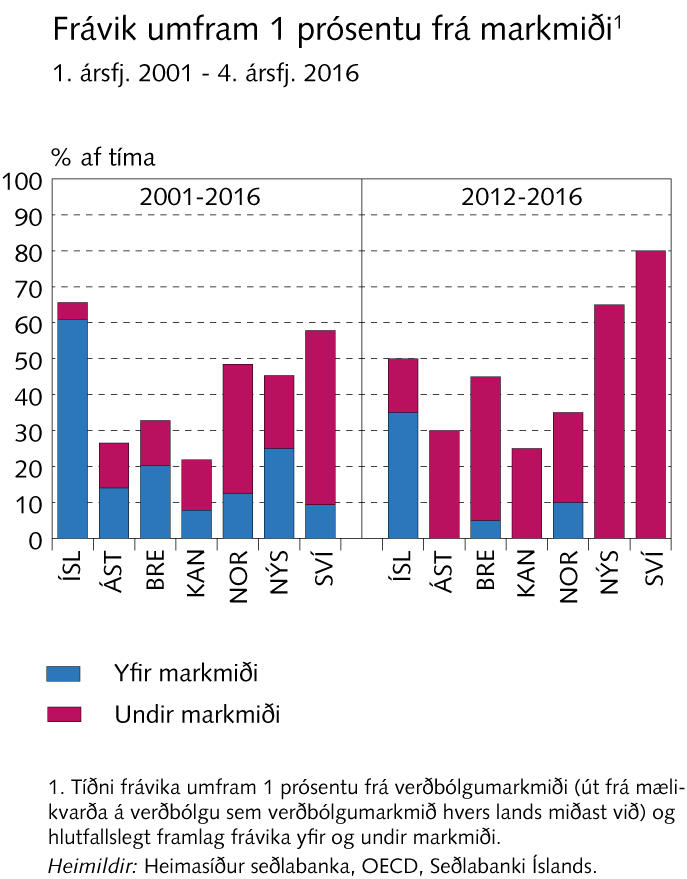 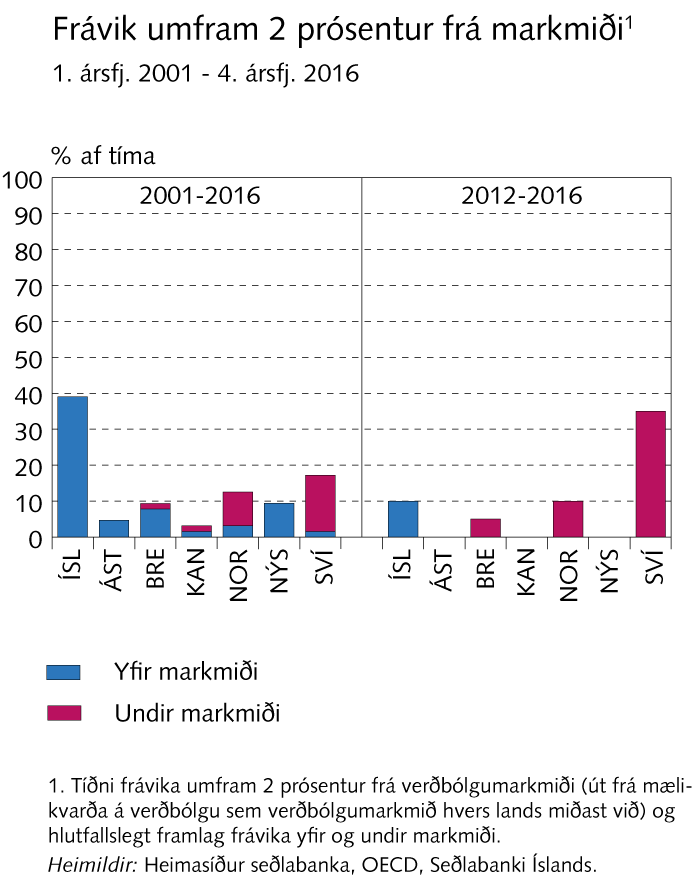 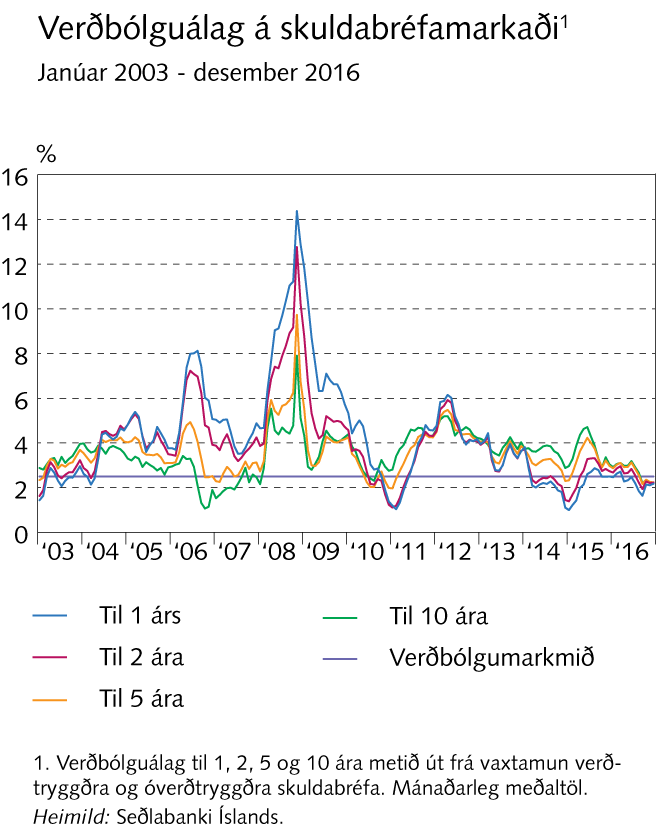 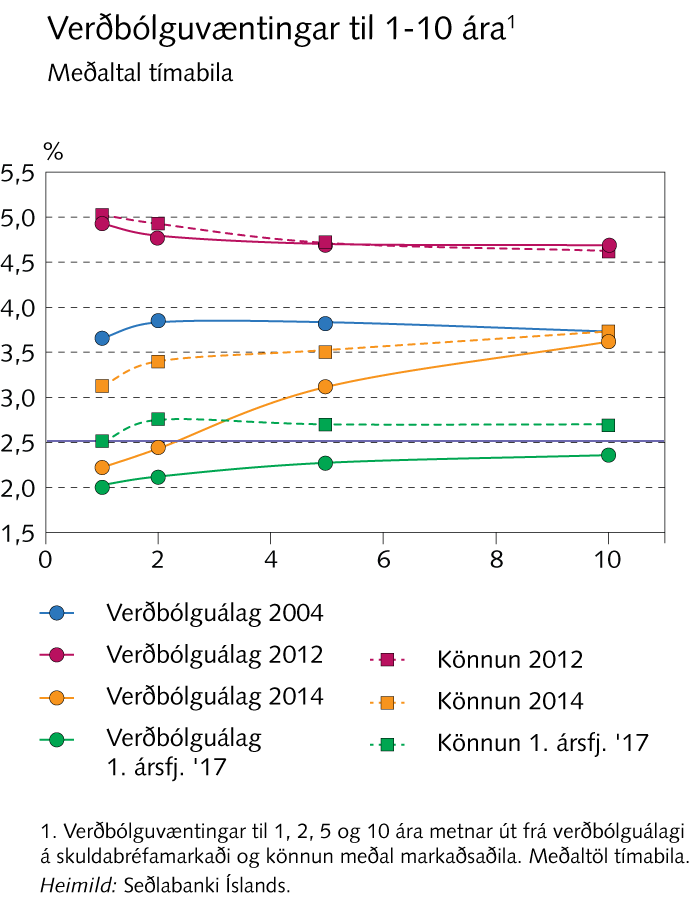 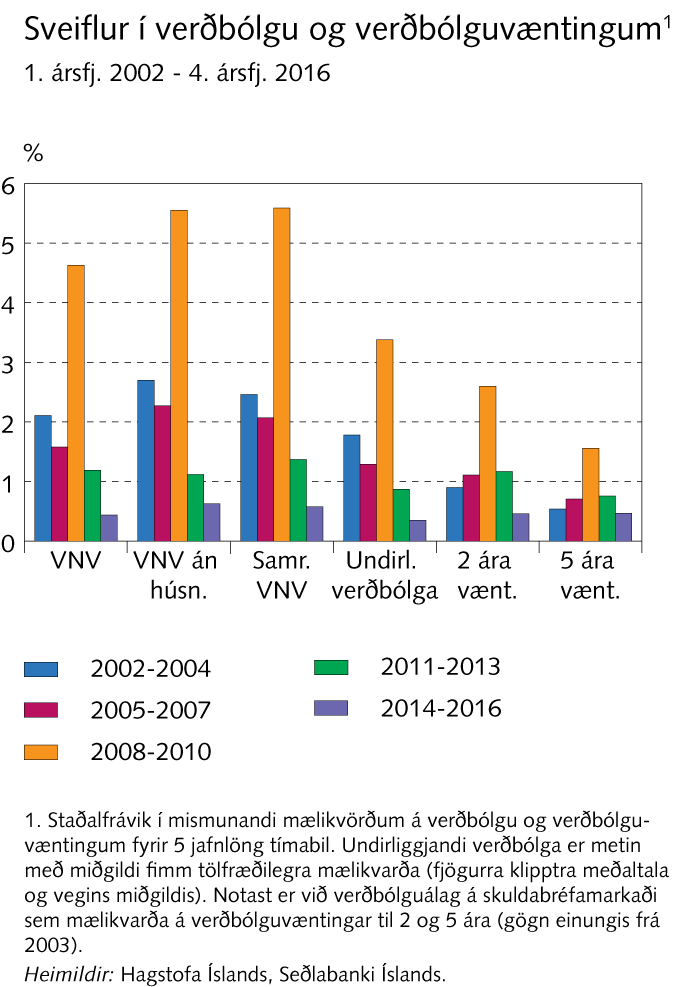 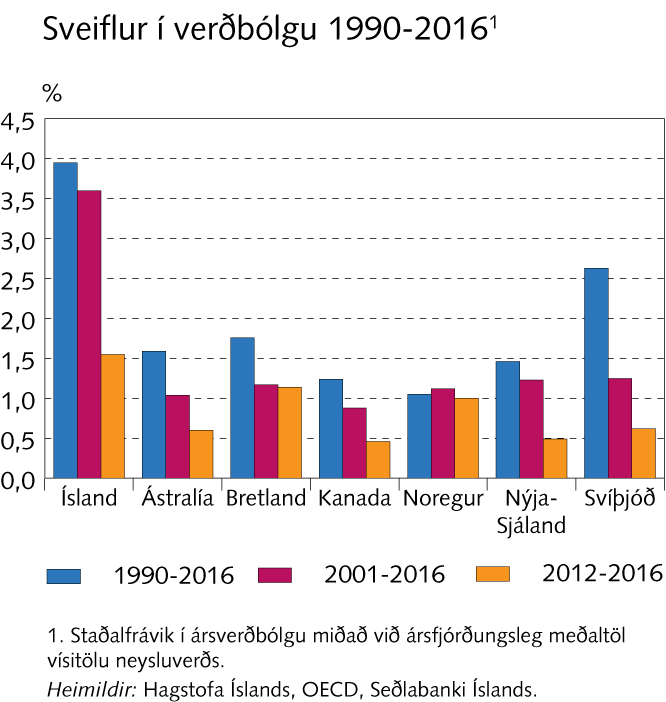 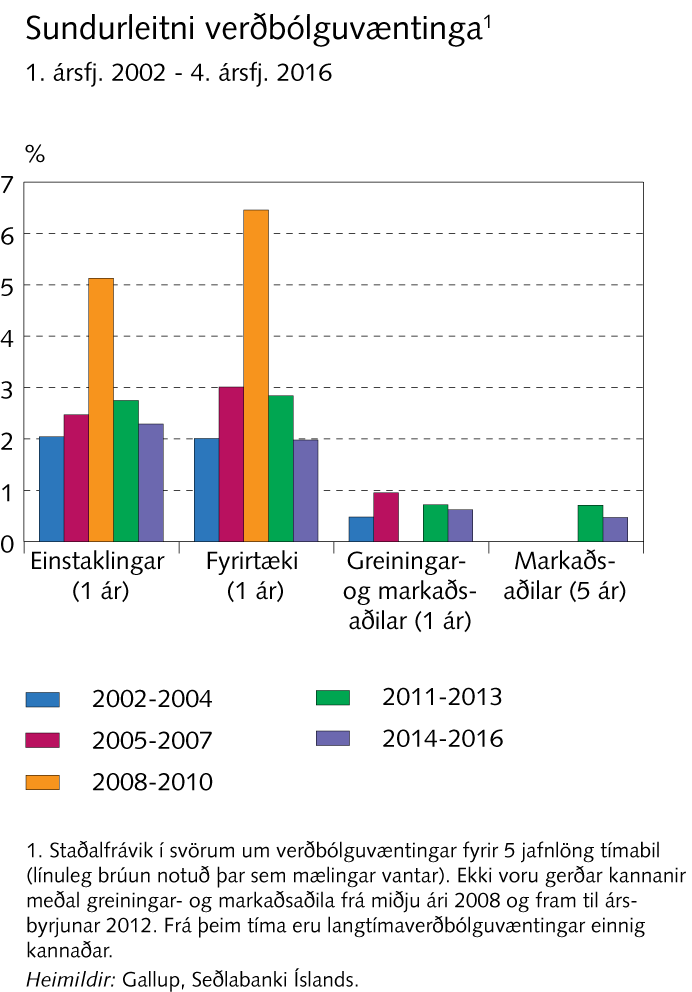 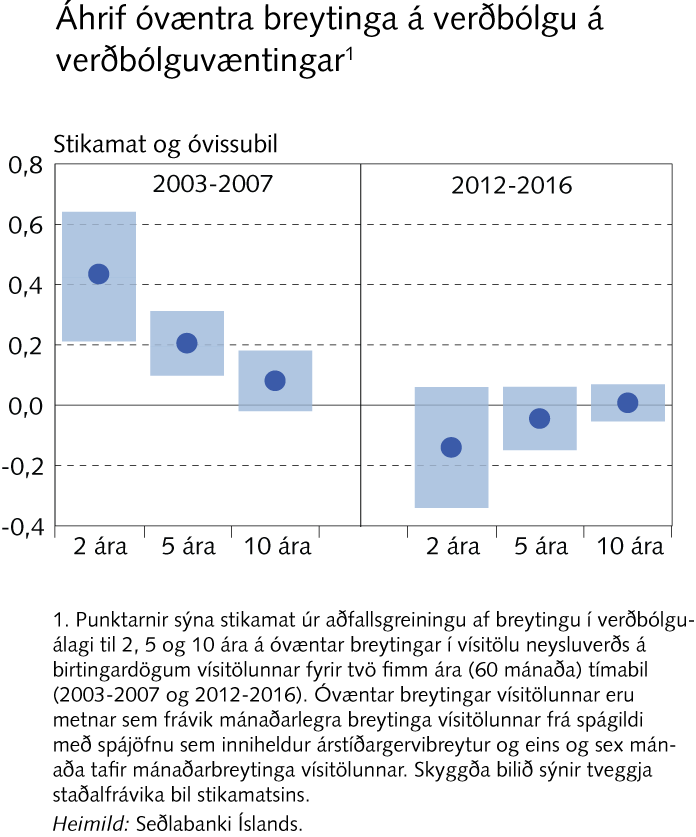 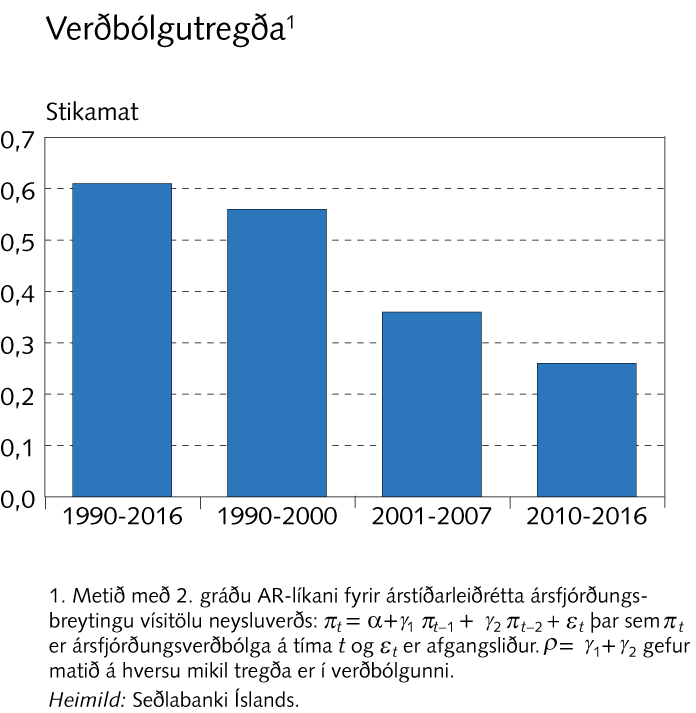 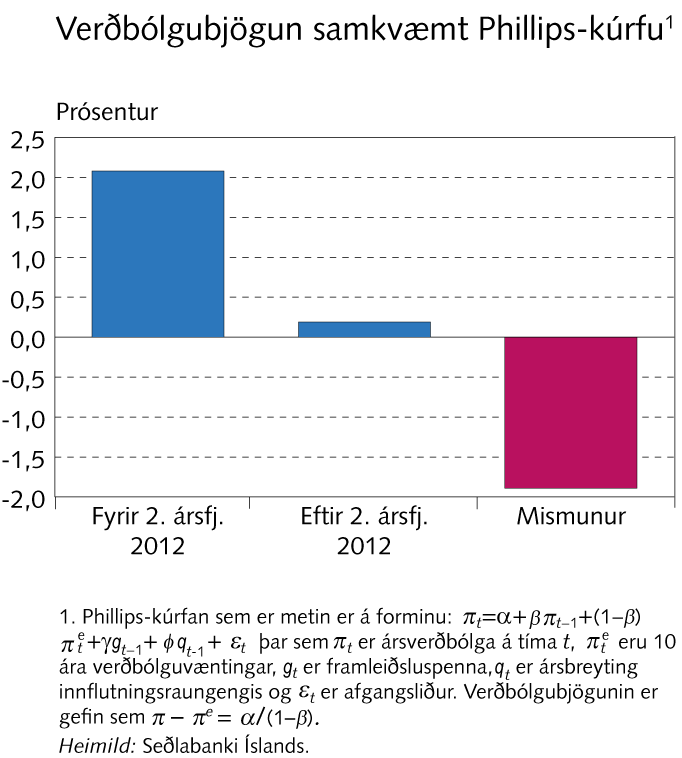 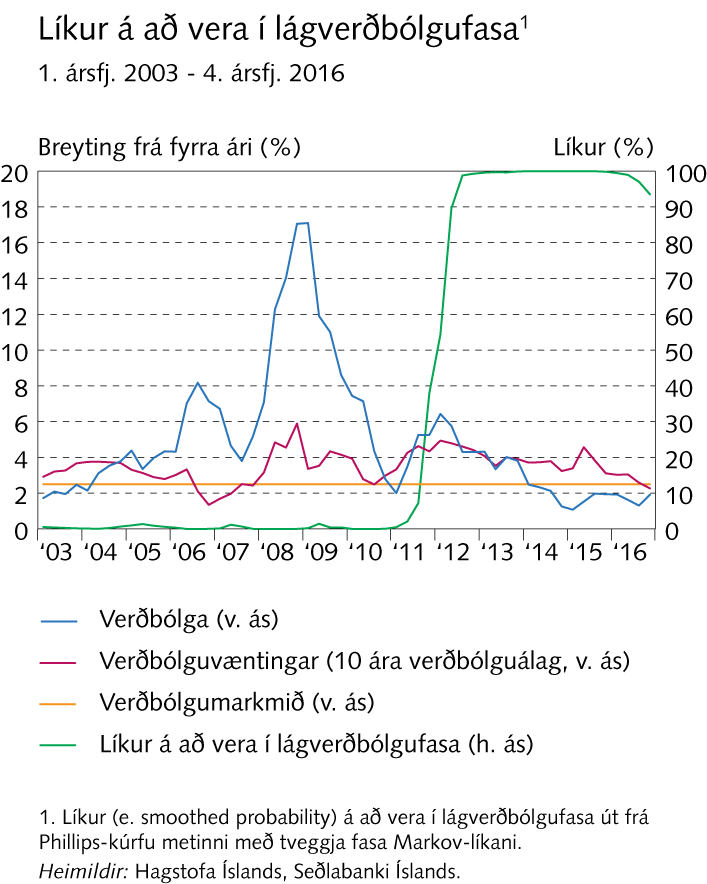